Using SDO/AIA to Understand the Thermal Evolution of Solar Prominence Formation
Nicholeen Viall
with Terry Kucera and Judy Karpen
NASA GSFC
304
131
171
How do prominences acquire cold material?
-Option 1, cold material lifted/injected
-Option 2, hot material cools forming cold condensates (e.g. Liu talk earlier)

Is it related to the coronal heating?
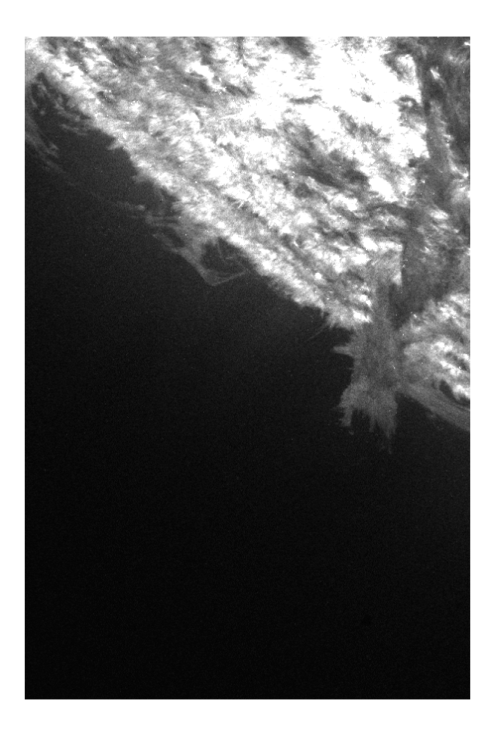 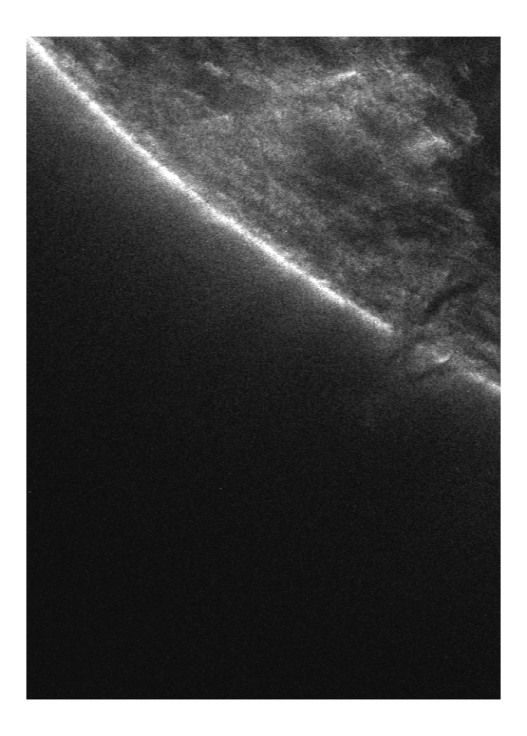 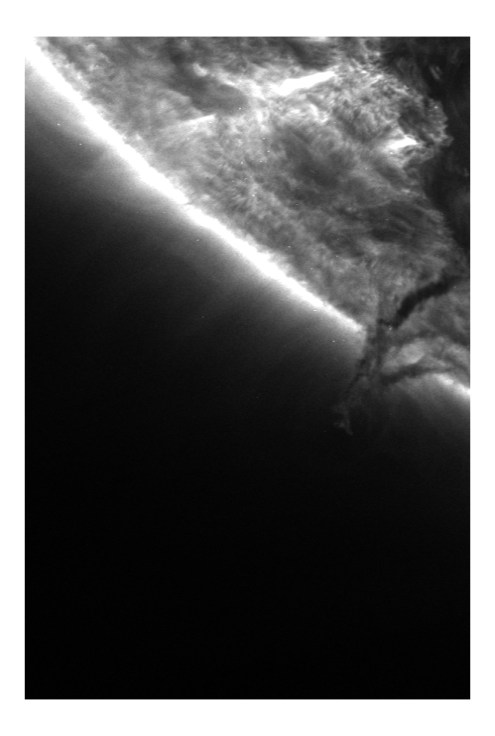 193
211
335
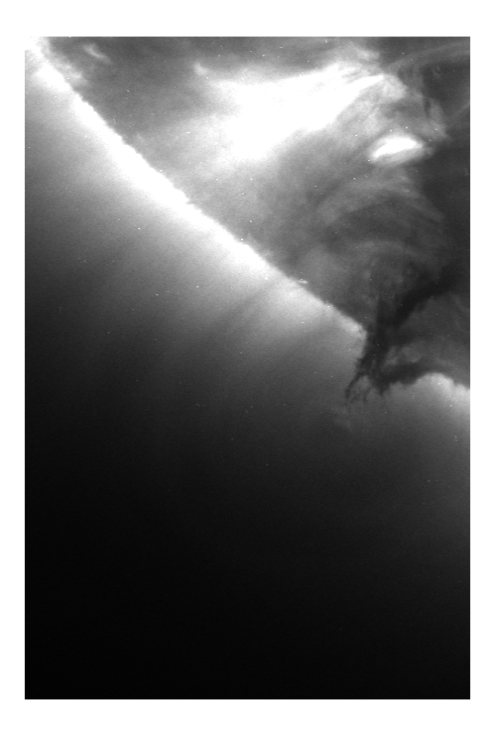 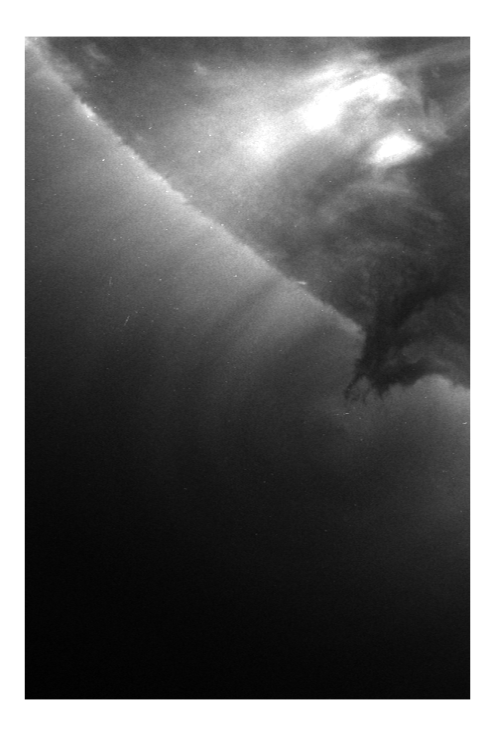 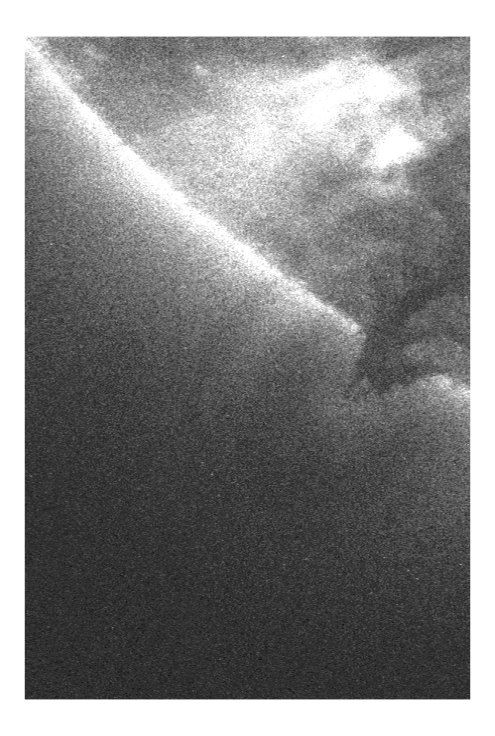 Dec 14 2010
[Speaker Notes: If its option 2, then is it coronal heating? TNE?]
‘Hot’ (~2 MK) cavity surrounds prominence
Consistent with previous work e.g. Reeves et al.
304
131
171
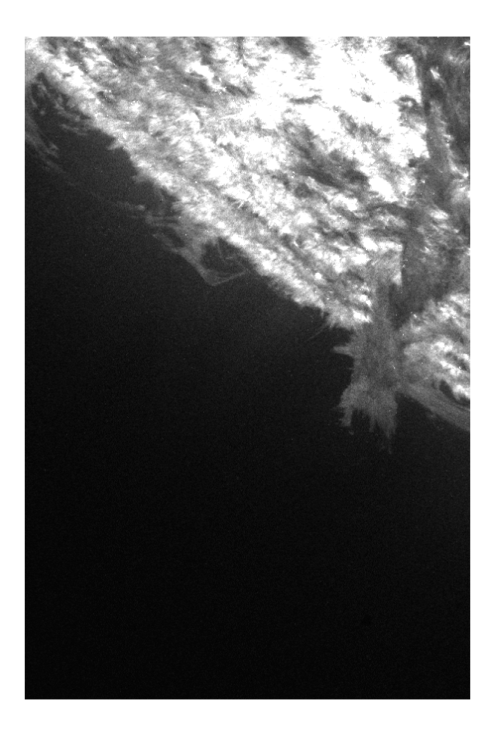 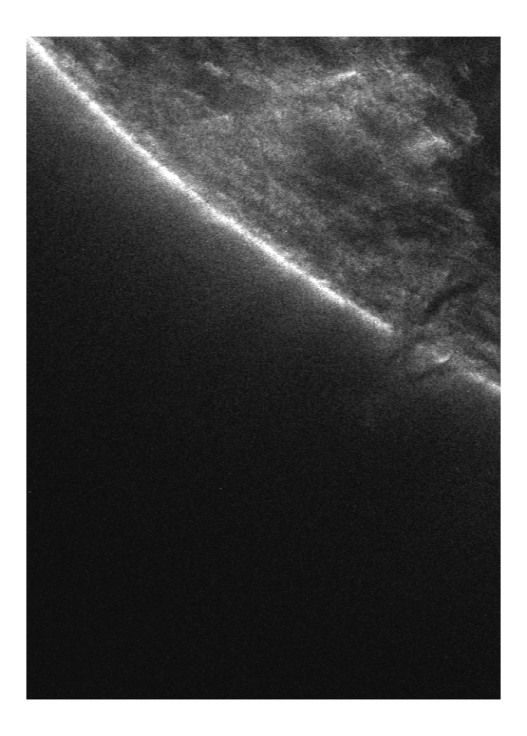 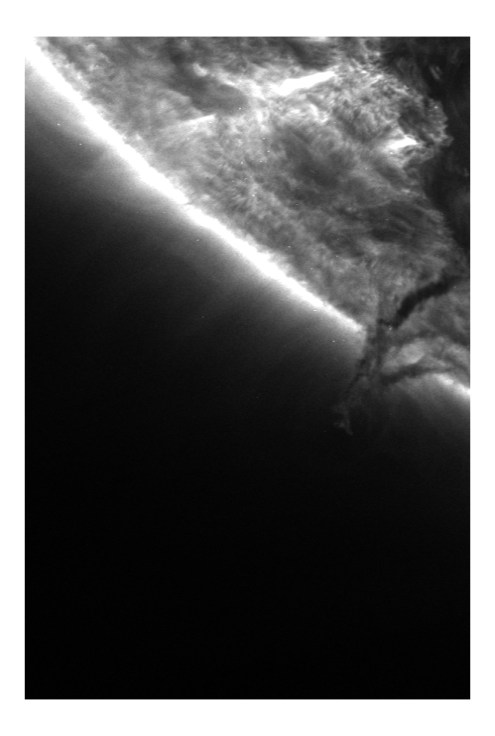 Little emission in cavity <1 MK
193
211
335
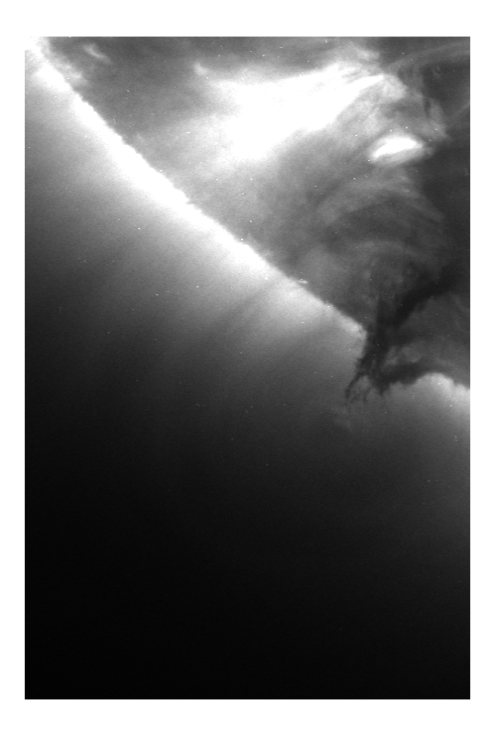 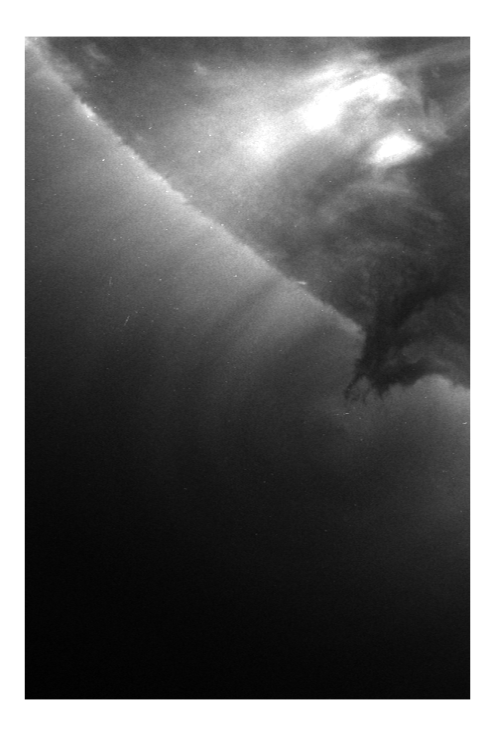 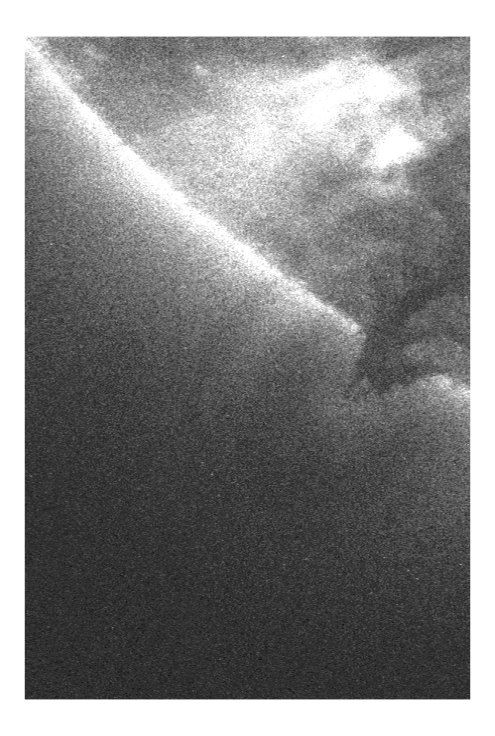 >1MK emission in cavity
[Speaker Notes: If its option 2, then is it coronal heating? TNE?]
Cold prominence material surrounded by hot emission
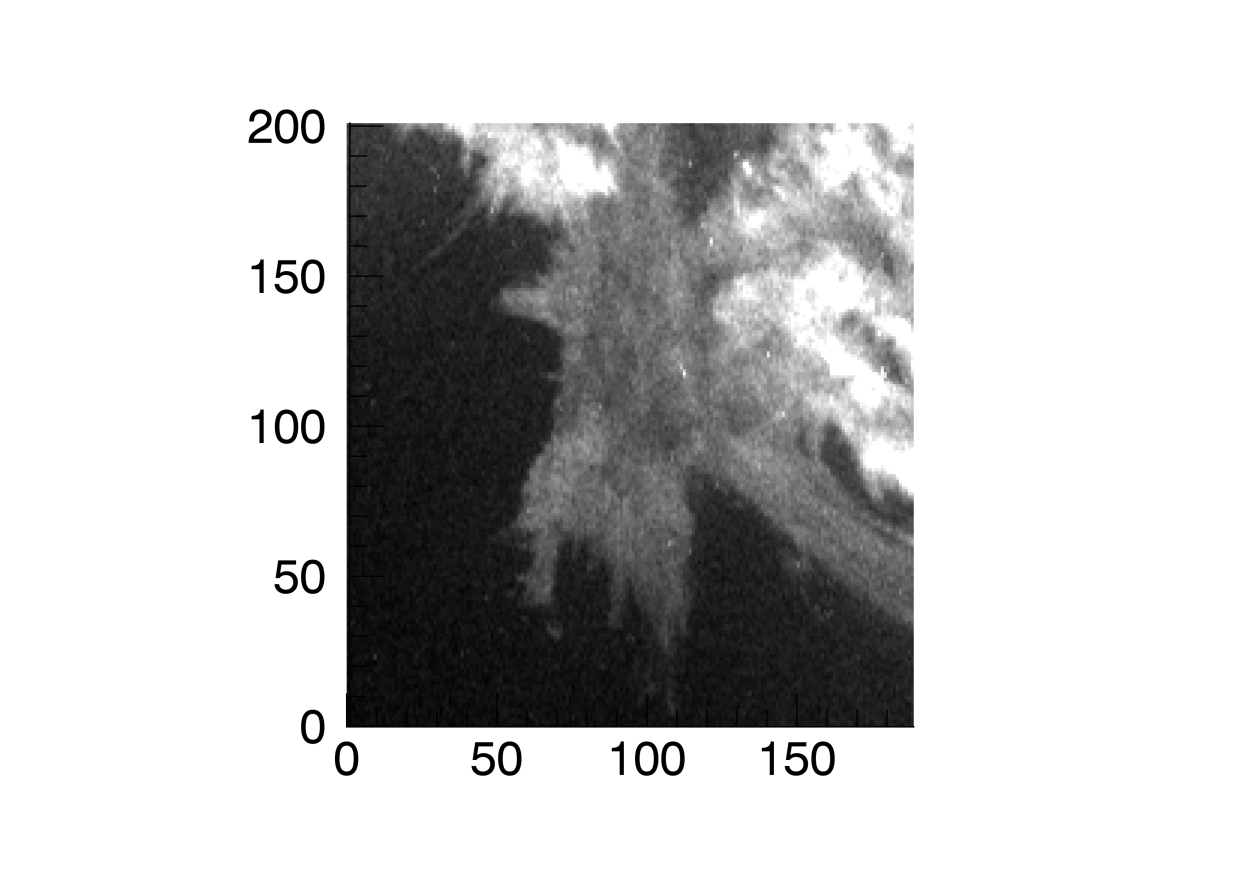 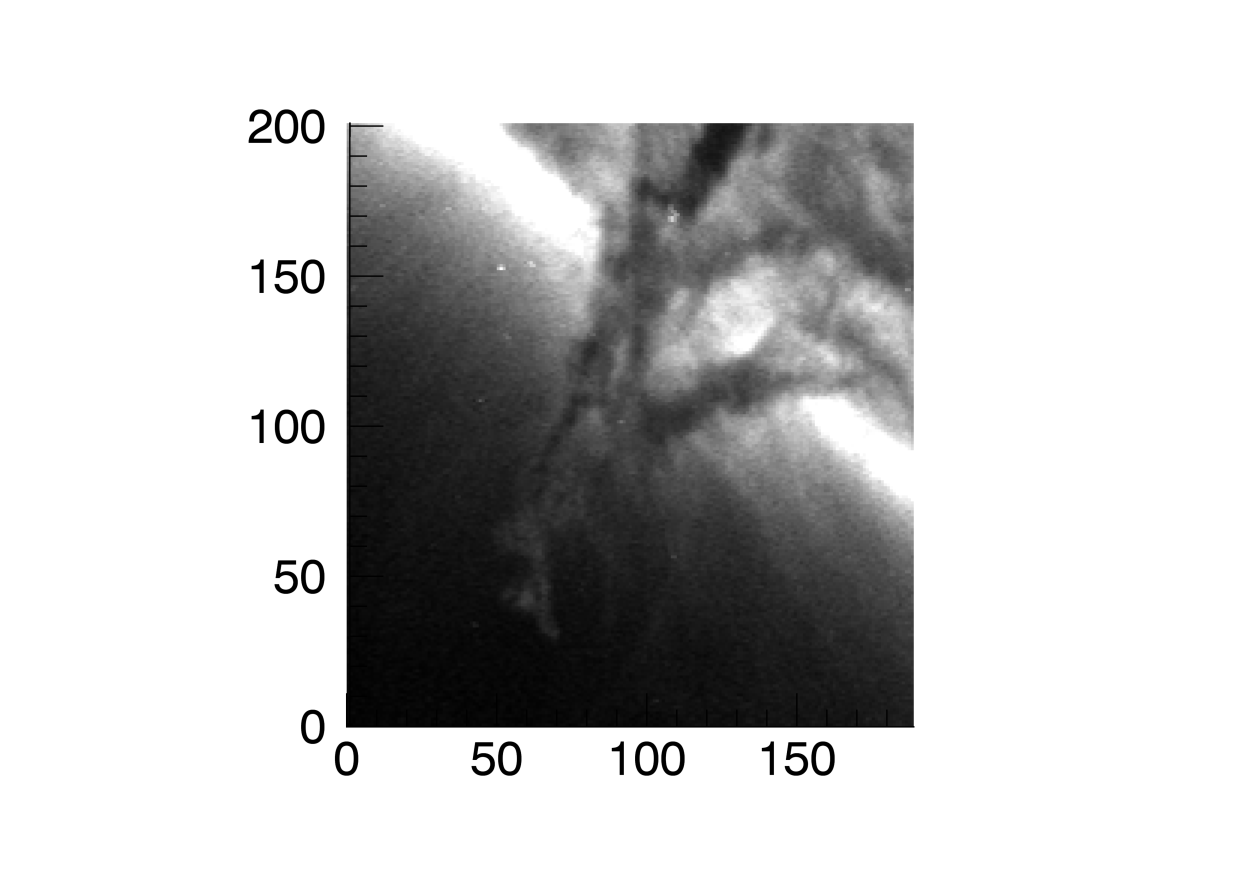 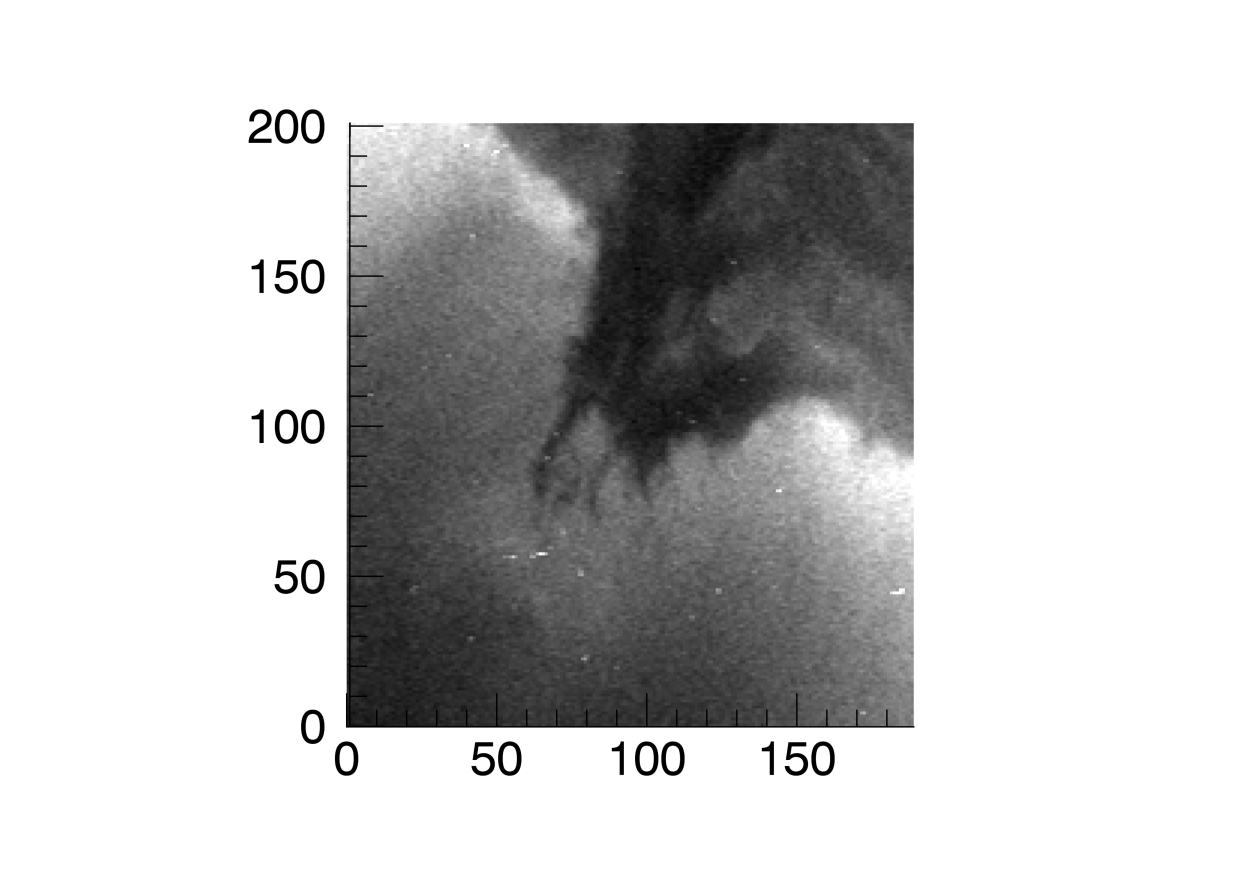 171
304
211
Enhanced ‘nougat’ emission at ~ 2 MK
Surrounds little cold blob in 171 and 304Å
Sits on top of cold prominence
What is relationship between different temperatures of plasma?
Does hot plasma cool to become the cool prominence material?
More generally, is hot nougat and cavity heated like other locations in corona?
Apply time lag method of Viall & Klimchuk 2012
Cross Correlation = Cooling or Heating Time
Δt, Time Lag between 335 Å and 211 Å
Cooling time from 
335 Å (~3 MK) to 211 Å (~2 MK)
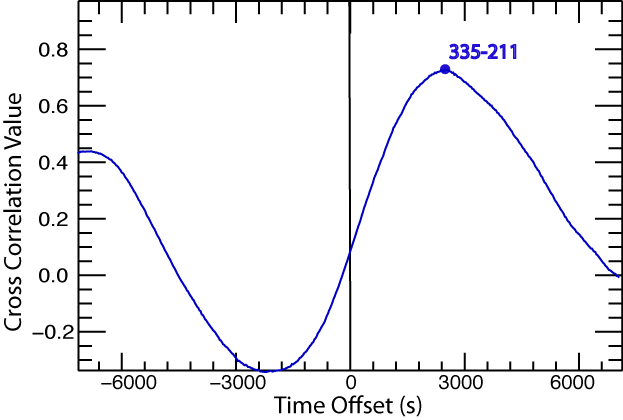 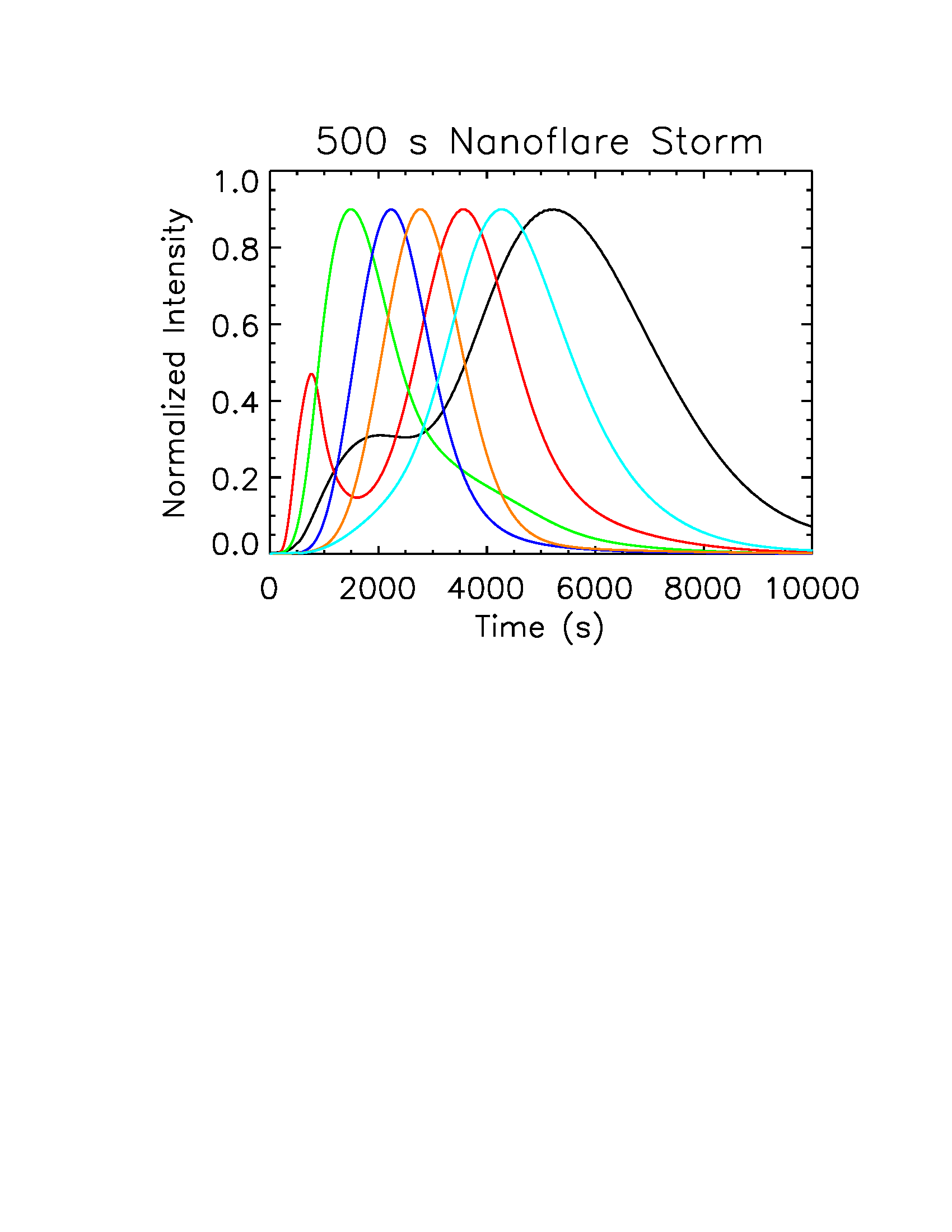 -1000     -500      0        500    1000
Time Offset (s)
SDO/AIA light curves predicted from single  nanoflare
Time lag method of Viall & Klimchuk 2012 cross correlates lightcurves in different AIA channels
Cross correlate two wavelengths (temperatures) at different temporal offsets: peak cross correlation = time lag  between  light curves 
Key: in a single nanoflare, heating is invisible, and slow cooling dominates all coronal emission
[Speaker Notes: We allow for slow heating too]
AR Time Lag Maps Shows Post-nanoflare Cooling and TR dynamics
(~3 MK-~2 MK)
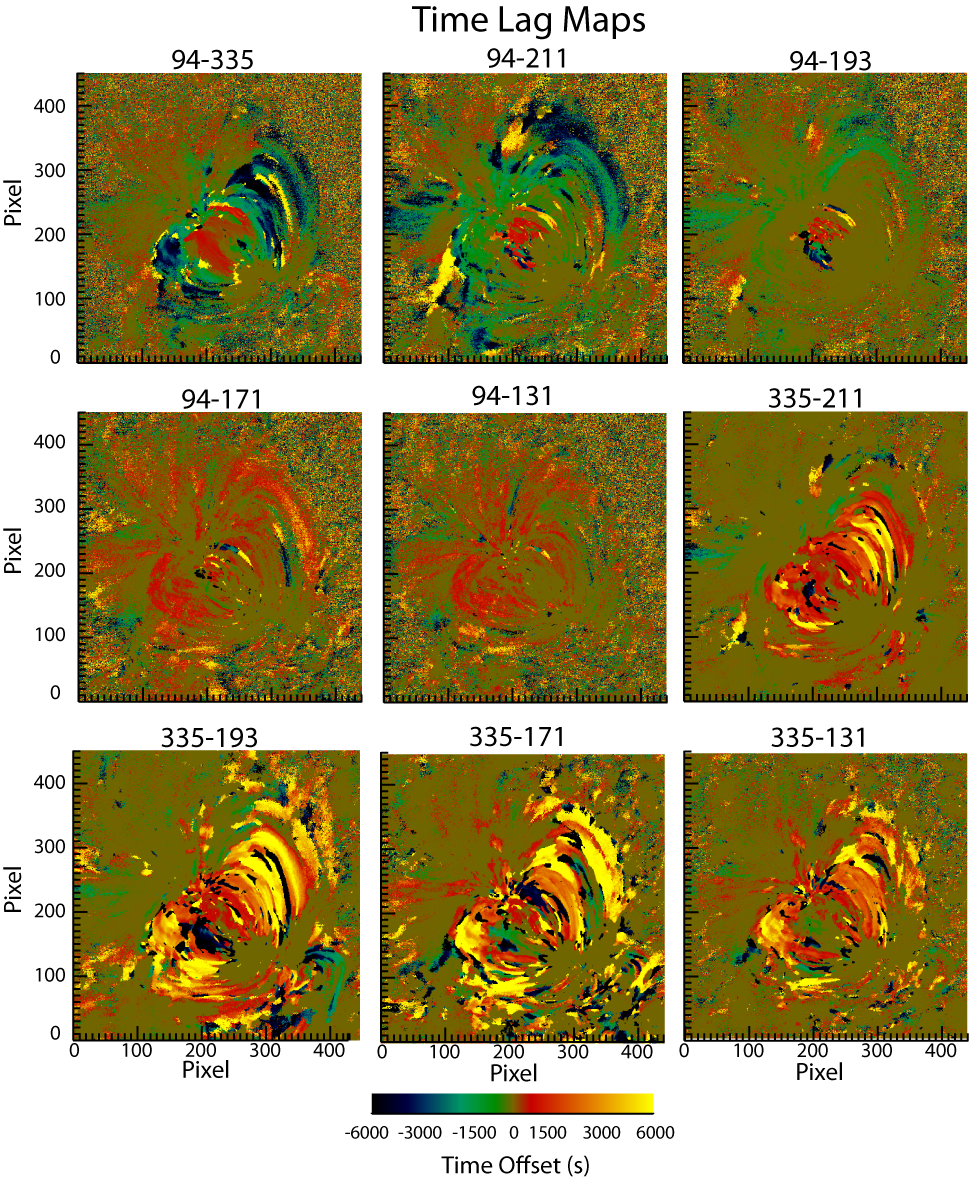 Off limb AR
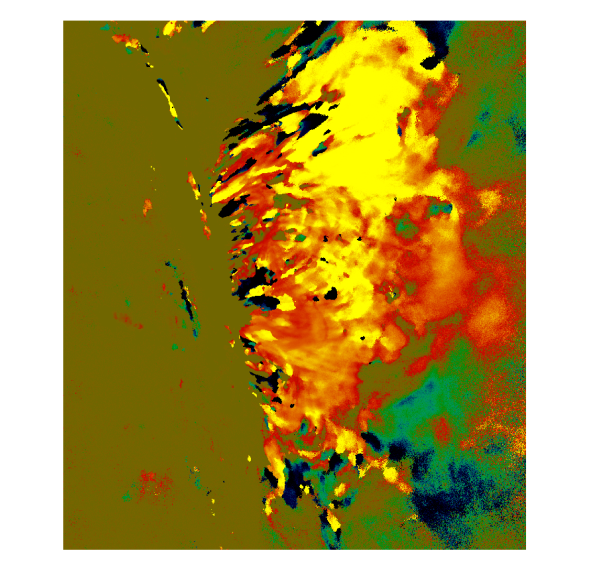 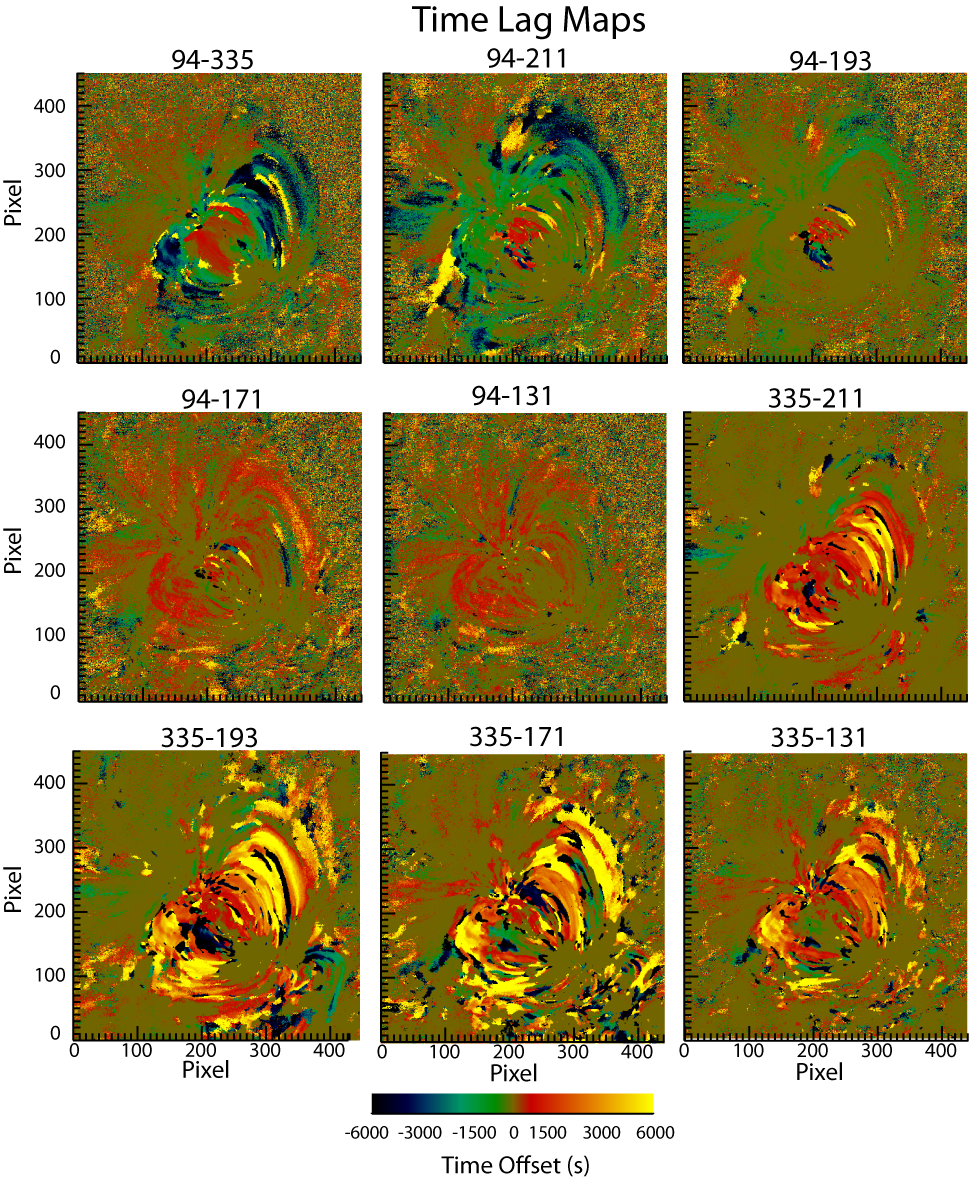 Viall & Klimchuk 2015
Positive time lags: cooling
Negative time lags: slow/bright heating
zero time delay: transition region/flows
All other channel pairs show self consistent picture of cooling plasma
Viall & Klimchuk 2012
Assymetric, Steady, Footpoint heating on 2 sides -> TNE
Karpen flux tube model of thermal non equilibrium 
Heating drives evaporation from both footpoints
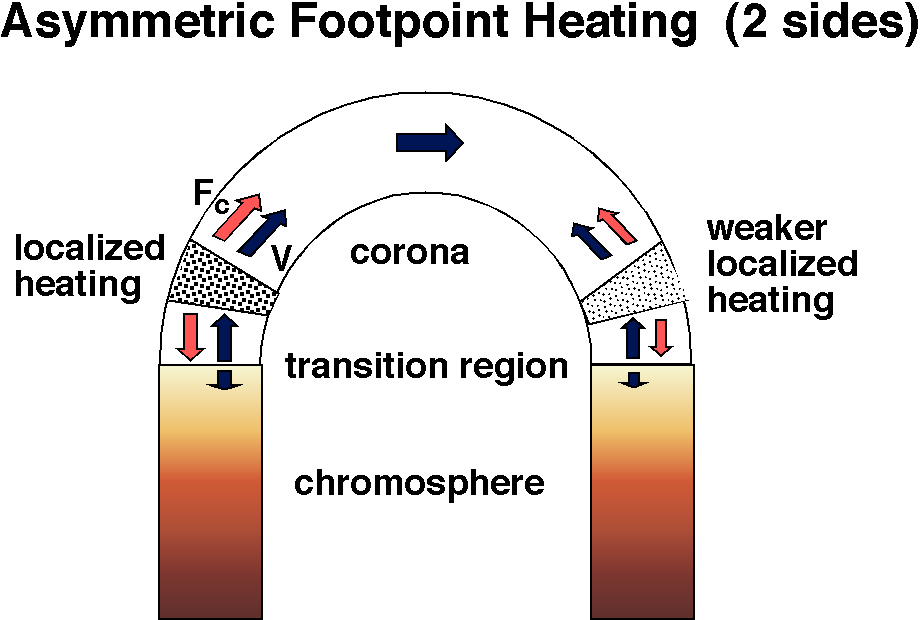 Thermal Non Equilibrium Simulation With Condensate
Temperature
Velocity
Density
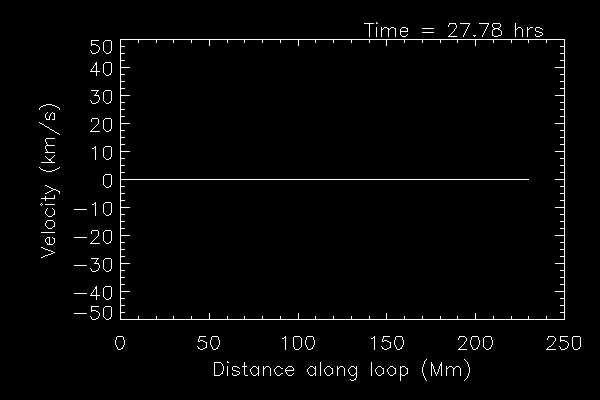 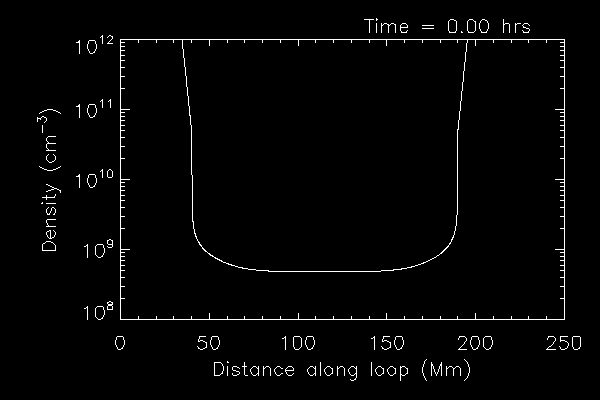 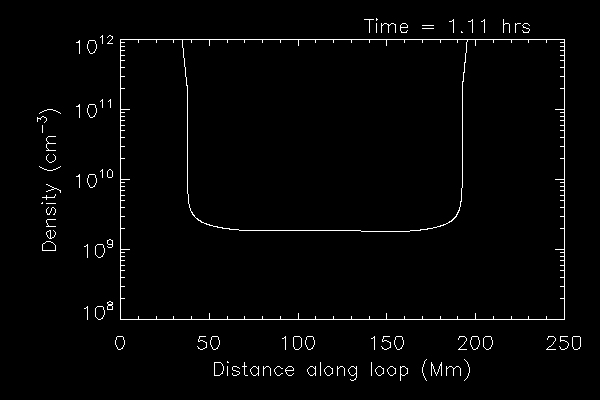 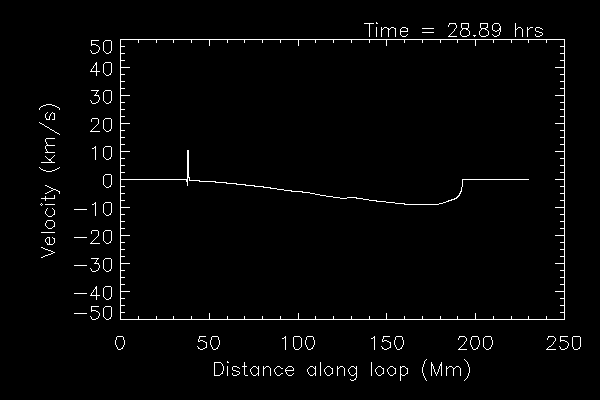 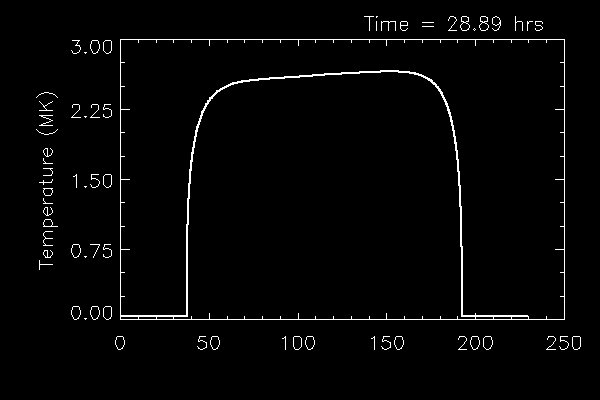 Asymmetric Heating
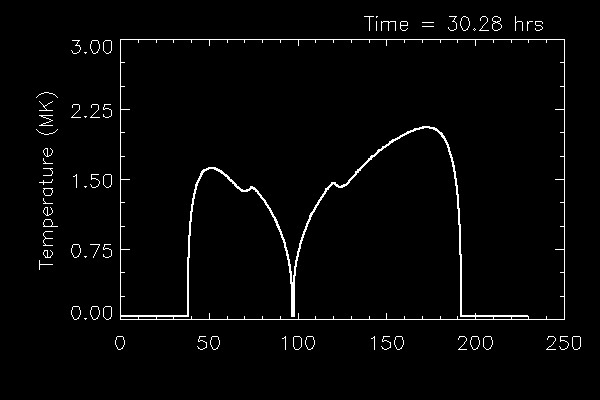 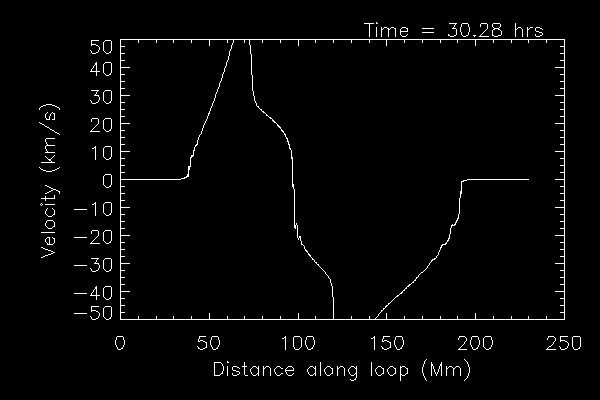 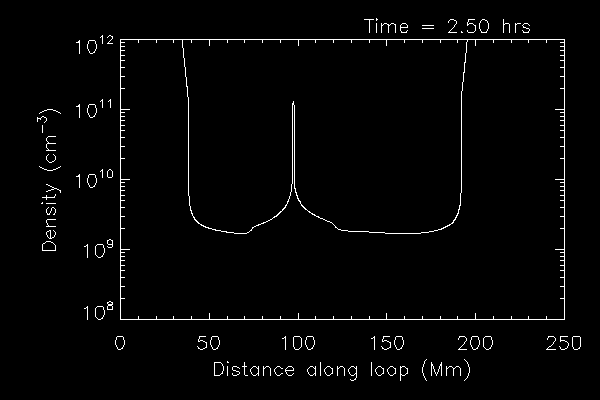 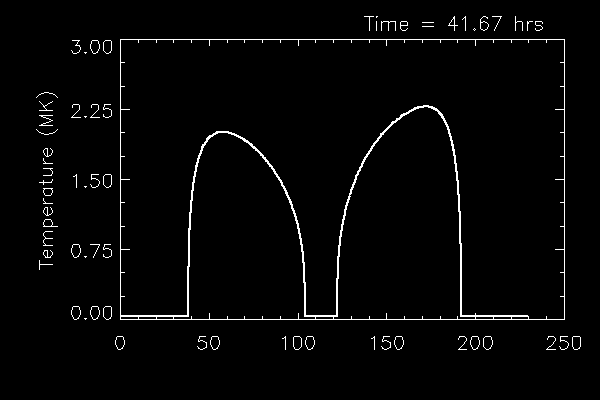 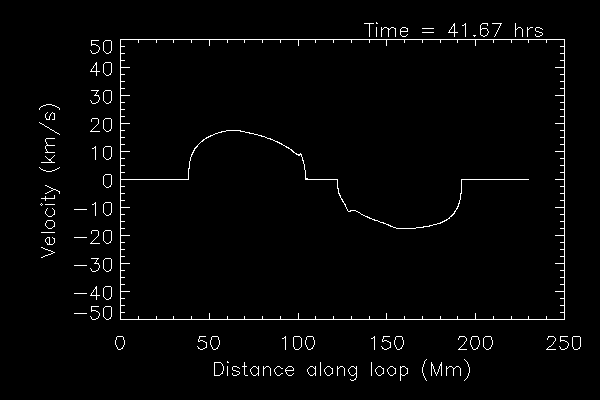 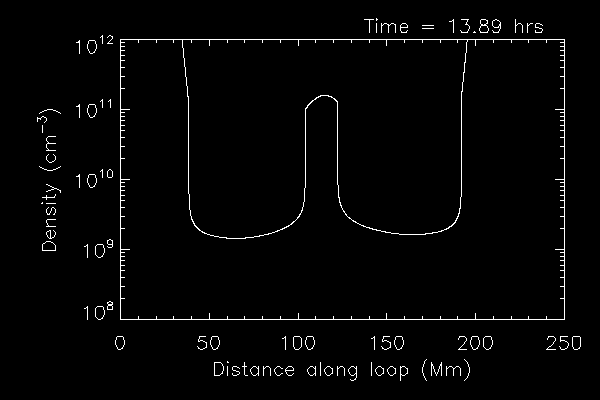 Loop Length
Loop Length
Loop Length
Cooler channel pairs
Hotter channel pairs
171-131 193-131 193-171 211-131 211-171 211-193 335-131 335-171 335-211
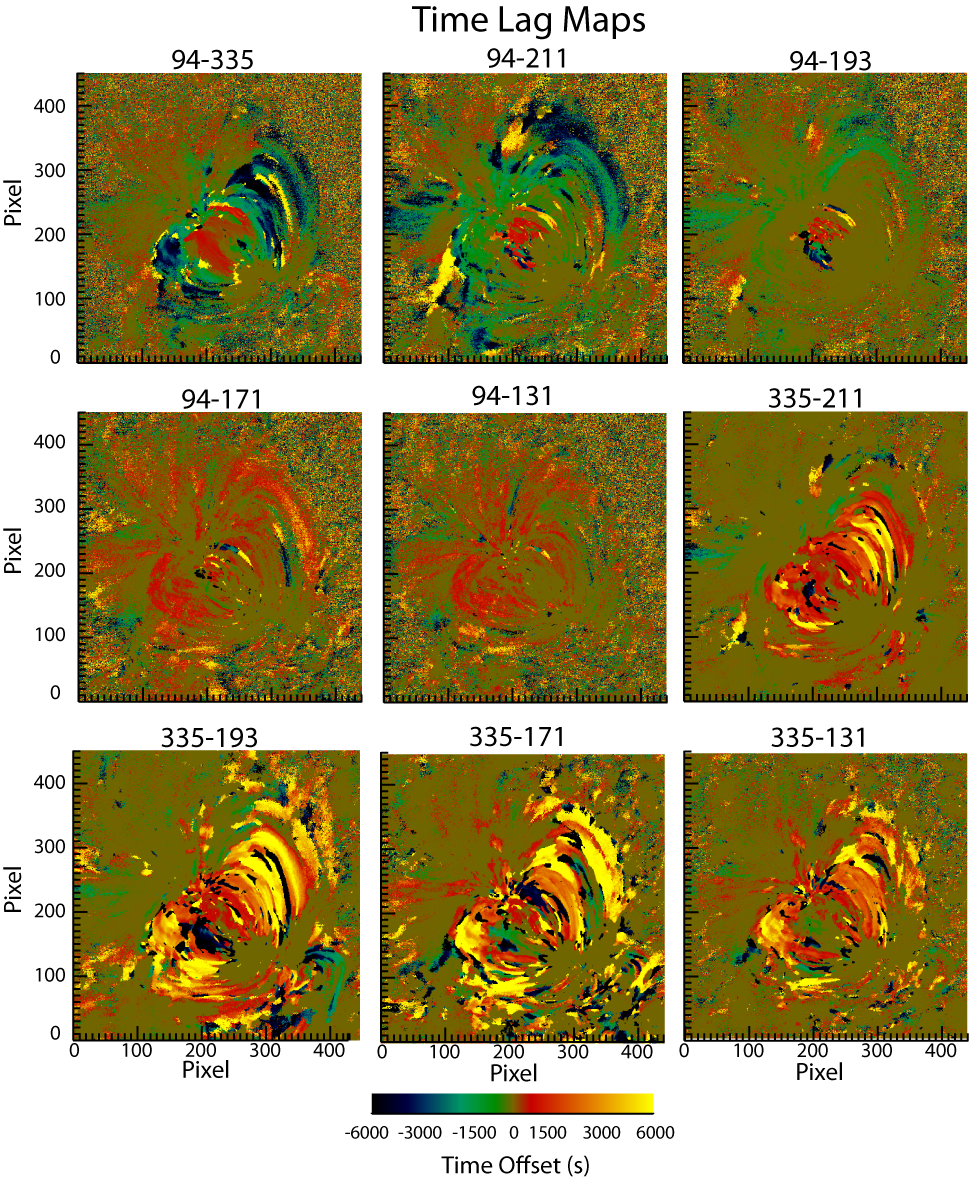 Stronger heating
Condensate
Weaker  heating
Positive time lags: cooling
Negative time lags: noise; slow/bright heating
zero time delay: transition region/motions
Loop length
Unlike observed AR corona, heating phase can dominate emission (greens and blues) in thermal non equilibrium
Stronger heated side shows heating phase most often
Complex signatures near condensate 
Some complexity due to cold (100,000K) emission
Specifics depend on time window
Loop length
Loop length
It’s messy (very complex)!Consistent with TNE prediction, and in contrast to nanoflare prediction and observed AR, which are dominated by positive time lags, and zero time lag in TR
zero time delay: transition region/motions
Negative time lags: noise; slow/bright heating
Positive time lags: cooling
171 Image
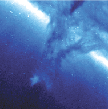 Zero time lags generally encompass cold prominence material (TR between condensate  and corona

Hot surrounding cavity has heating and cooling signatures

Features visible in images exhibit coherent timelags e.g. the horns, the cold blob, and he nougat
193-171 Map
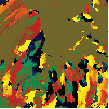 zero time delay: transition region/motions
Negative time lags: noise; slow/bright heating
Positive time lags: cooling
‘Horns’ exhibit both heating  and cooling cycles -well above cold prominence material, and in region with good signal to noise
Hot nougat is cooling from ~2.5
zero time delay: transition region/motions
Negative time lags: noise; slow/bright heating
Positive time lags: cooling
Conclusions
Time lag maps statistically identifies thermal evolution in plasmas; takes full advantage of unique SDO/AIA capabilities. Complements e.g. DEMs. 
TNE with full condensates produces complex time lag signatures. Sometimes heating phase dominates, sometimes cooling phase dominates emission.
In contrast to impulsive heating where cooling phase dominates emission 
Inconsistent with observed ARs
Time lag results strongly depend on time window
Asymmetric heating shows up in time lag maps
Off-limb prominence sees heating and cooling phases consistent with TNE
 ‘Hot’ ~ 2 MK nougat and cavity where heating phases are visible, consistent with TNE
Future work
Model full LOS emission with many out-of-phase magnetic strands undergoing TNE
Compute time lags prominences with other projections
Test condensates from nanoflare  heating (instead of steady - following Karpen & Antiochos 2008) where  nanoflare repeat time <2000 s
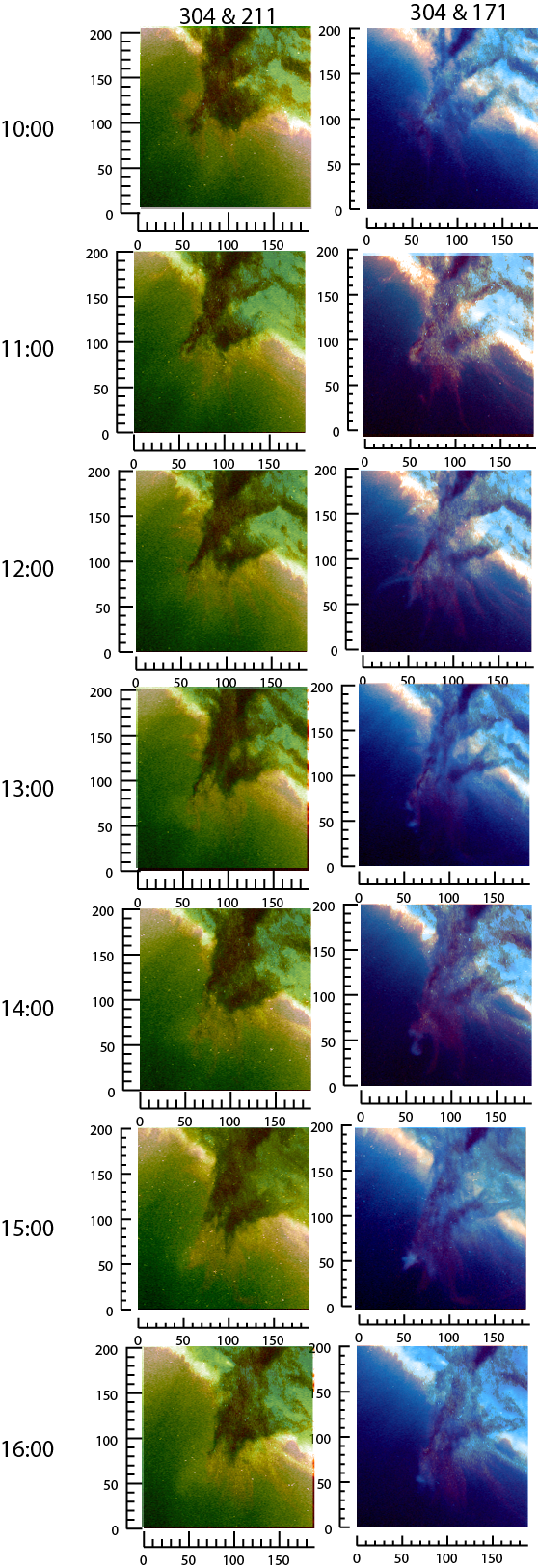 Images for 6 hour analysis time

Hot (2 MK) nougat sits on cold barbs and around them
171 blob/condensates collocated with cold 304
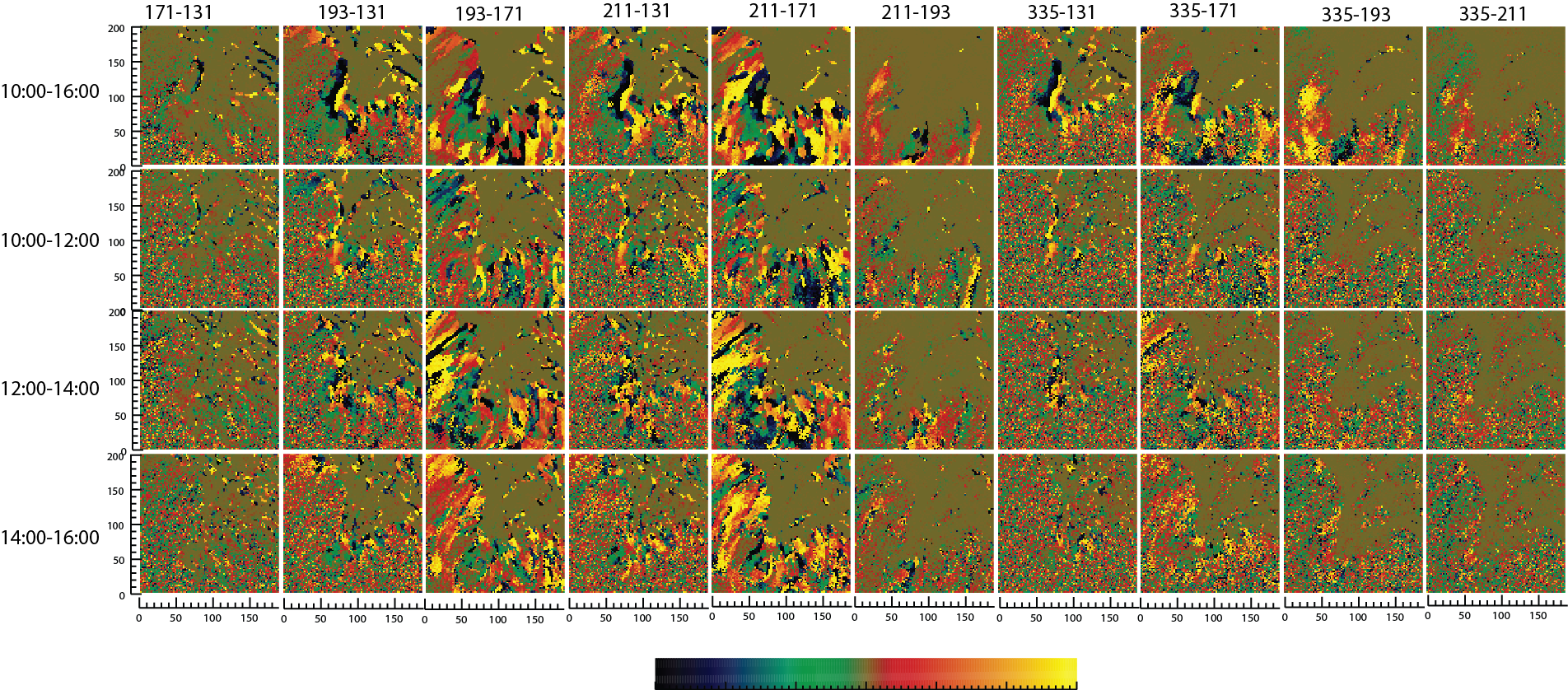 335-211
211-193
193-171
171-131
12/14/2010 
10-16 UT
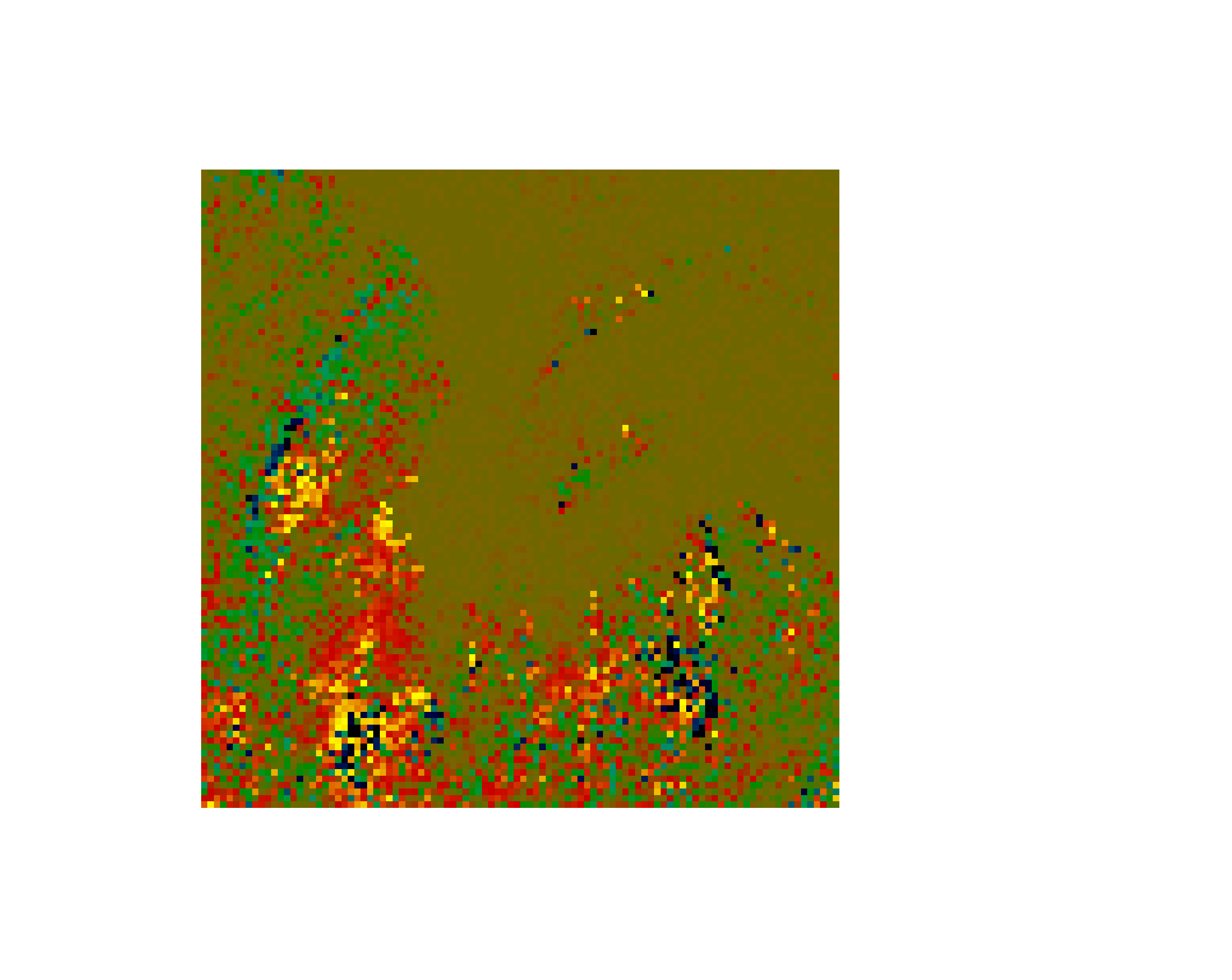 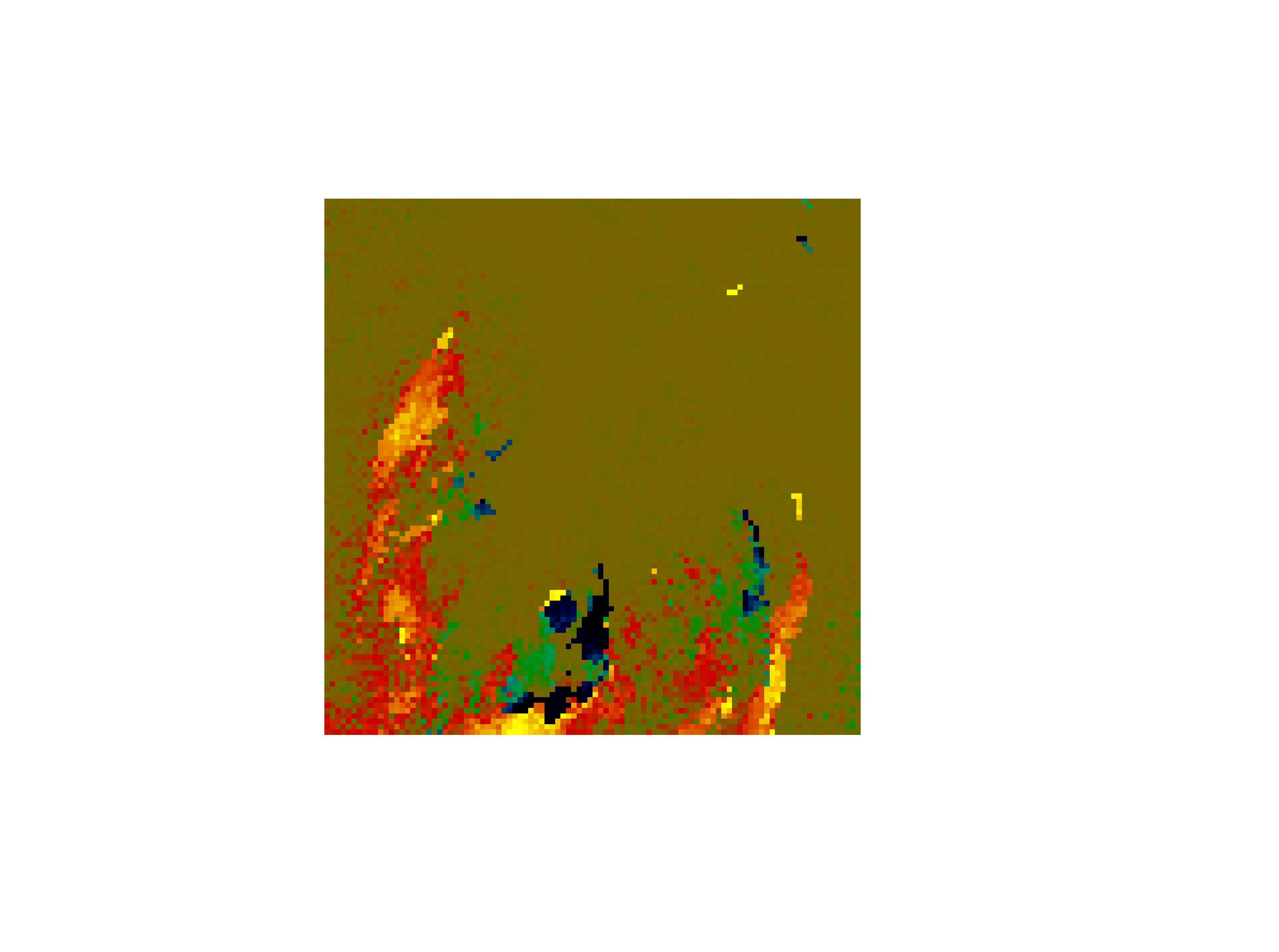 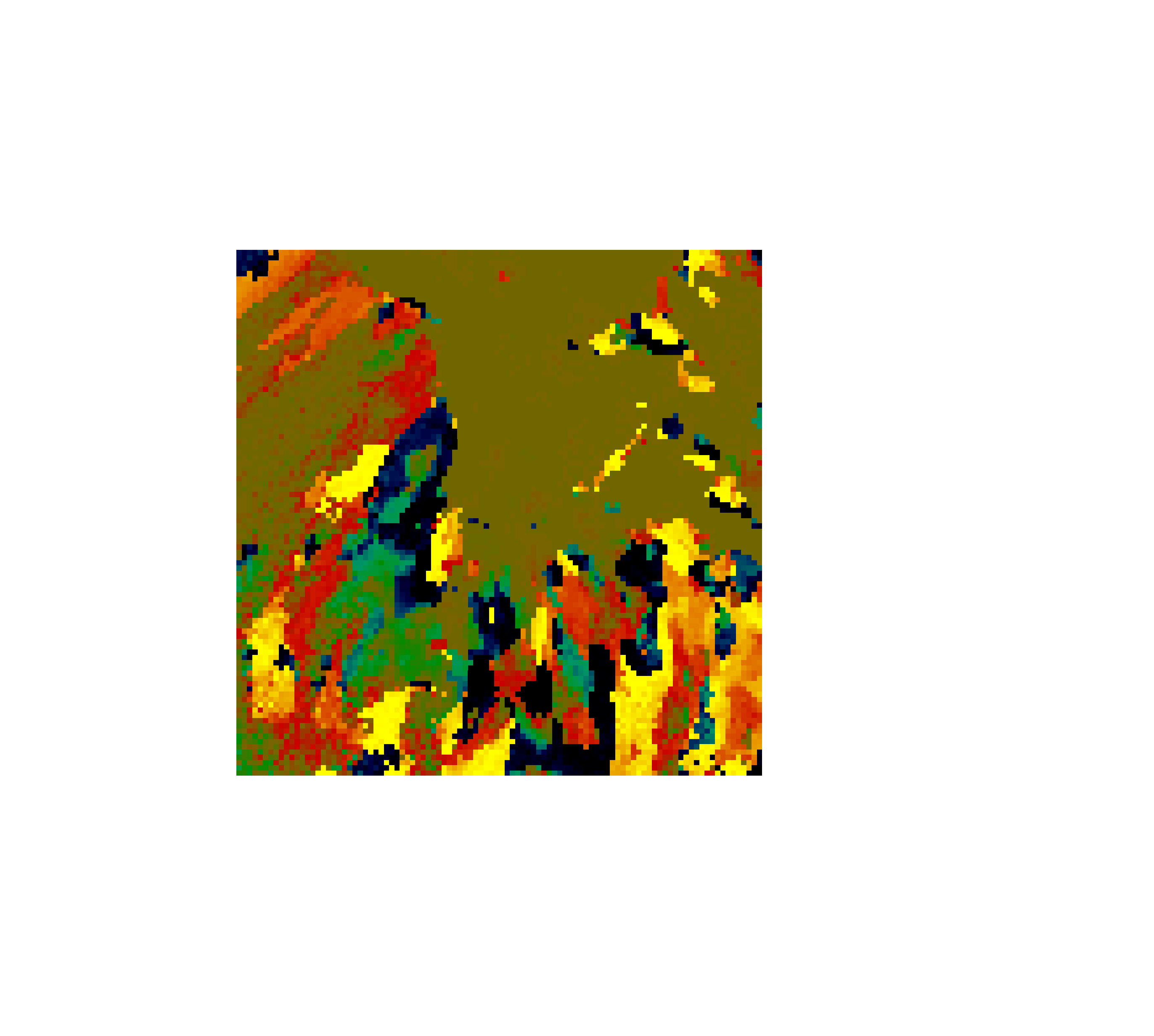 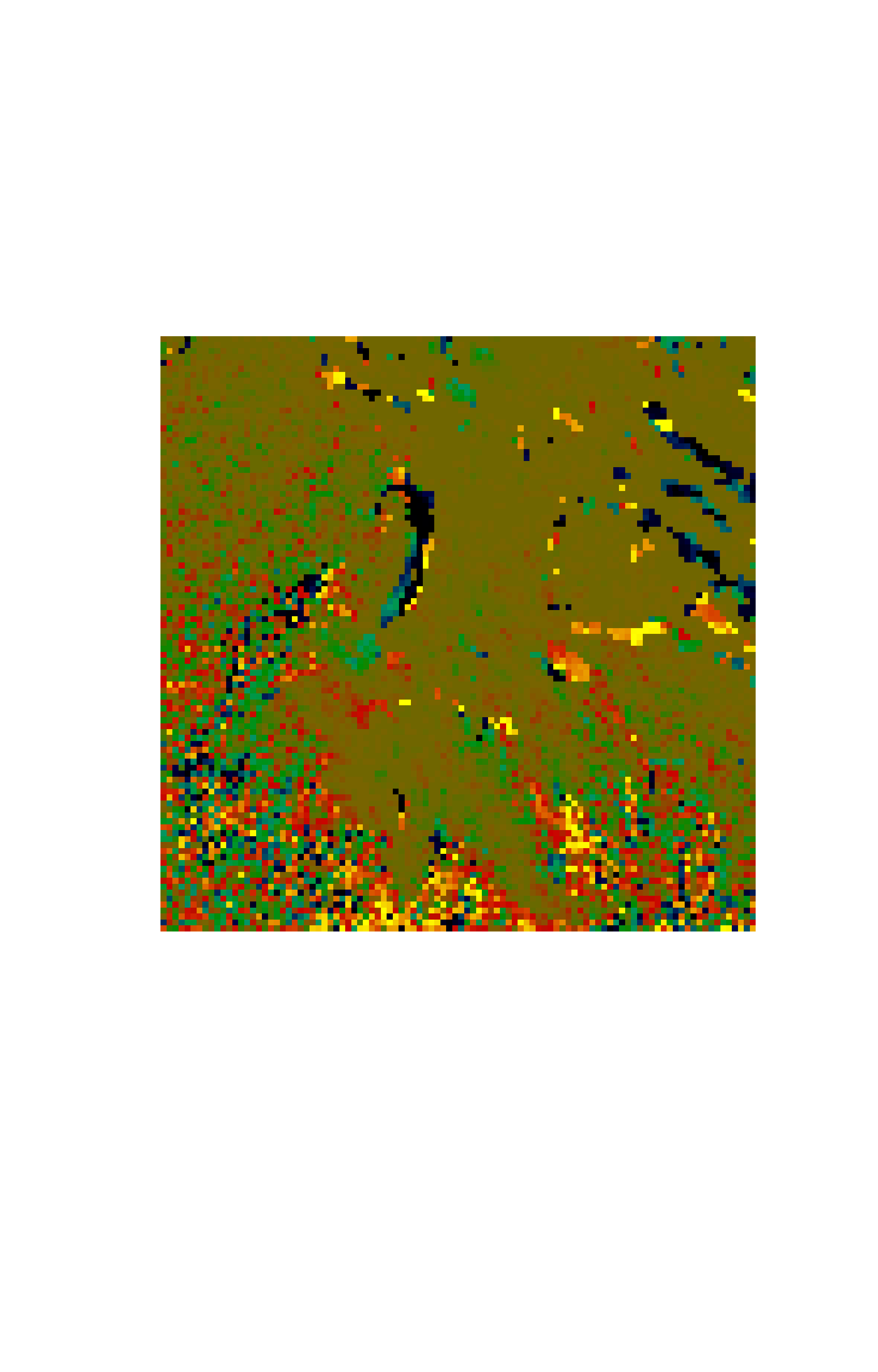 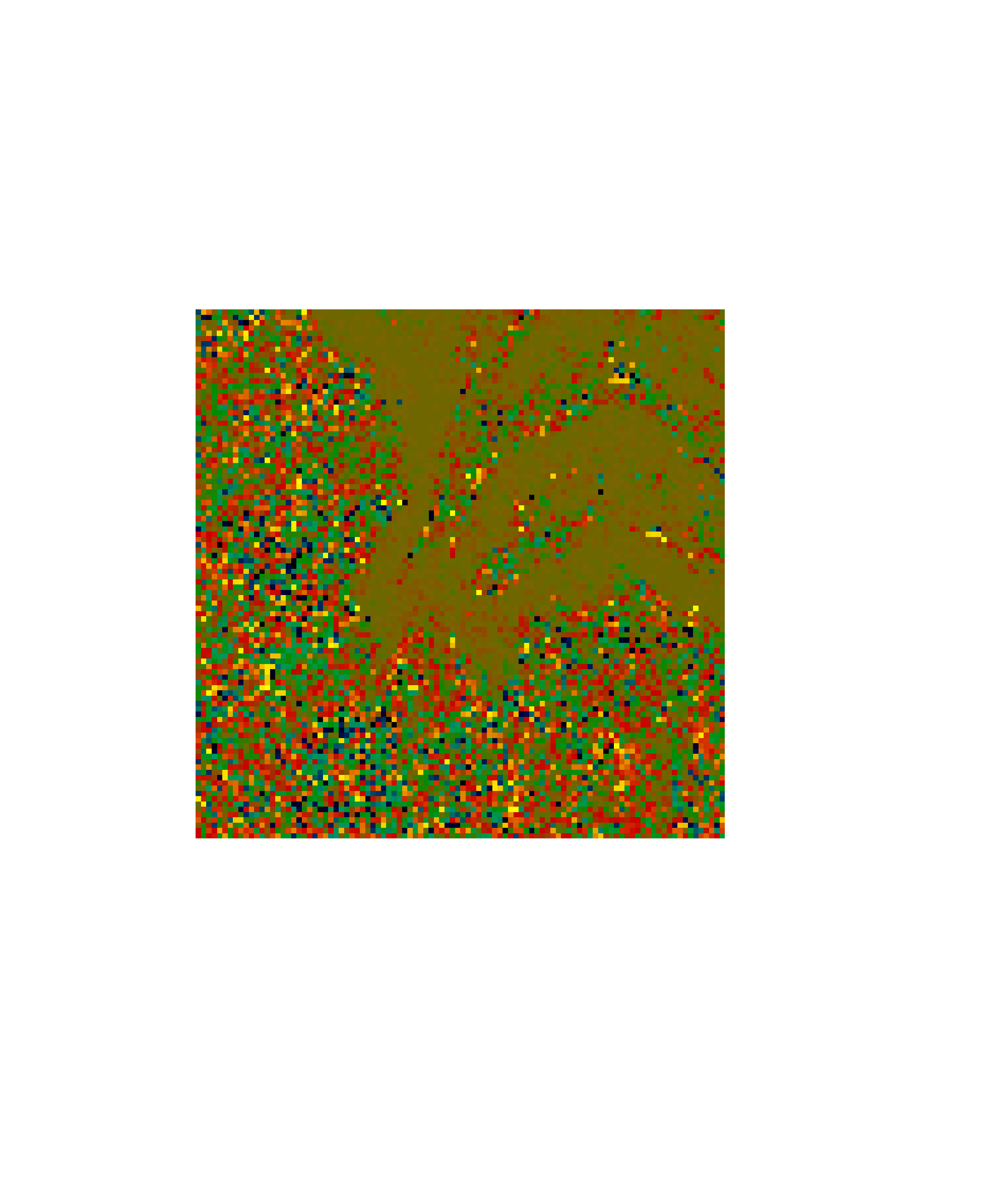 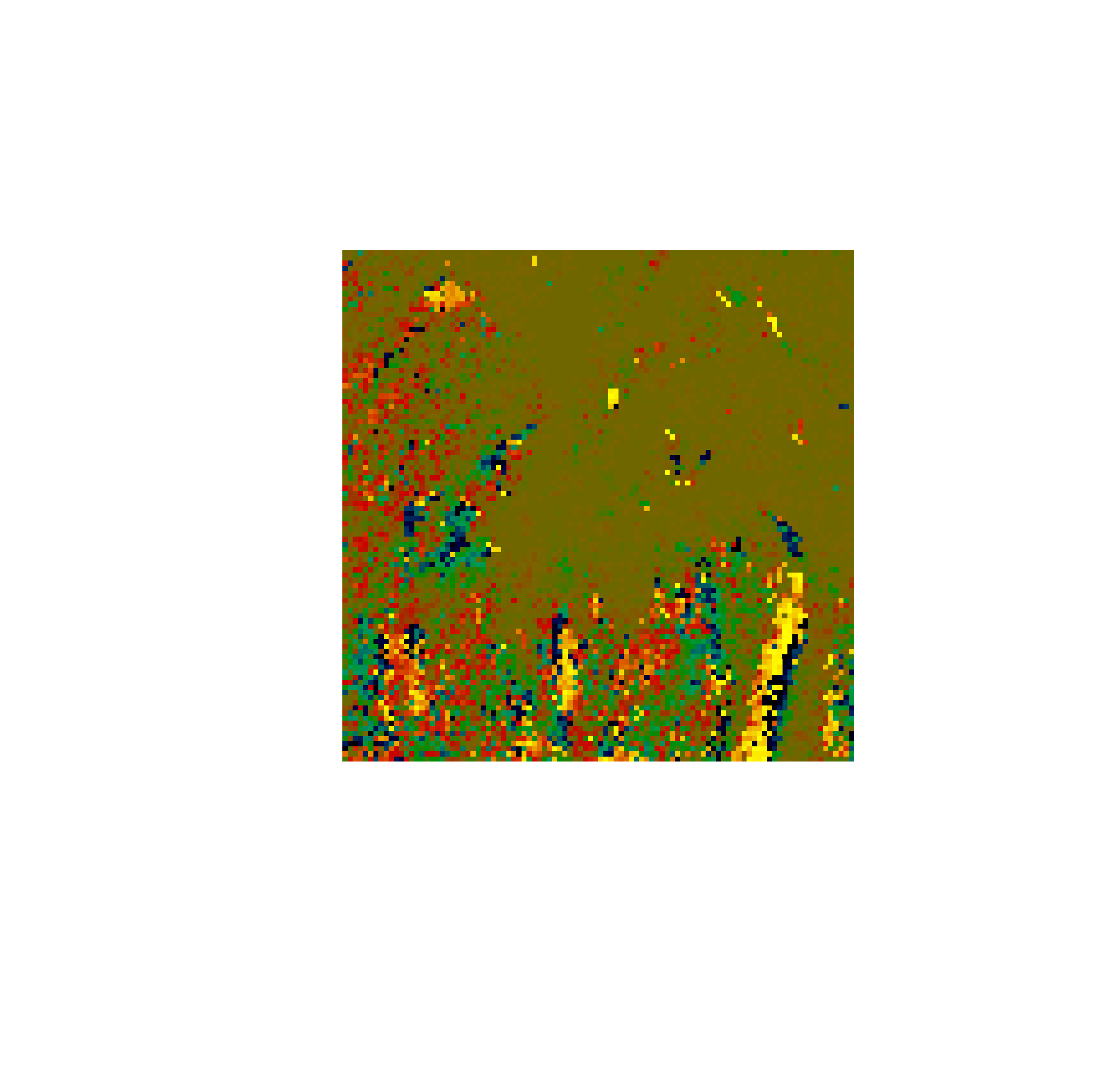 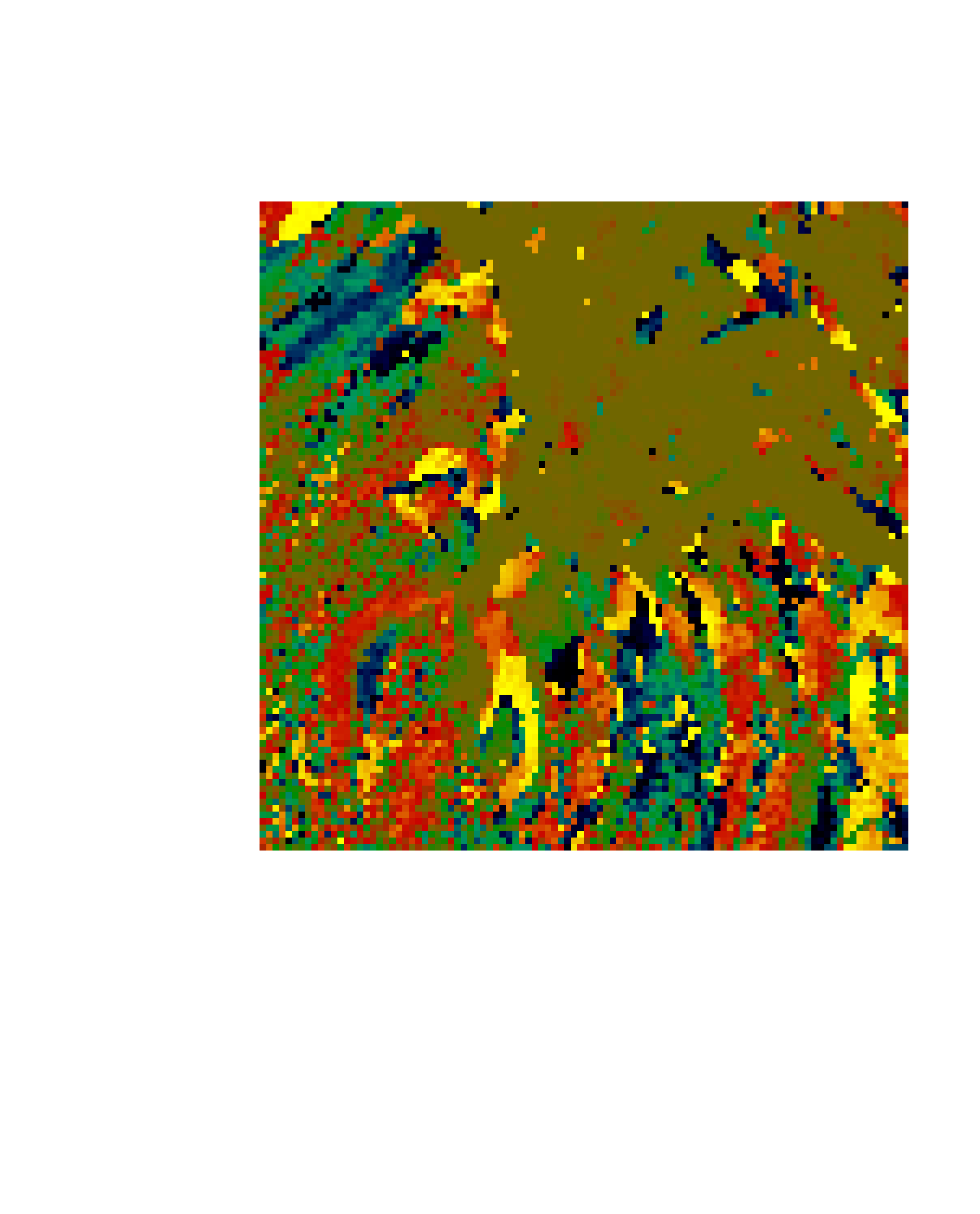 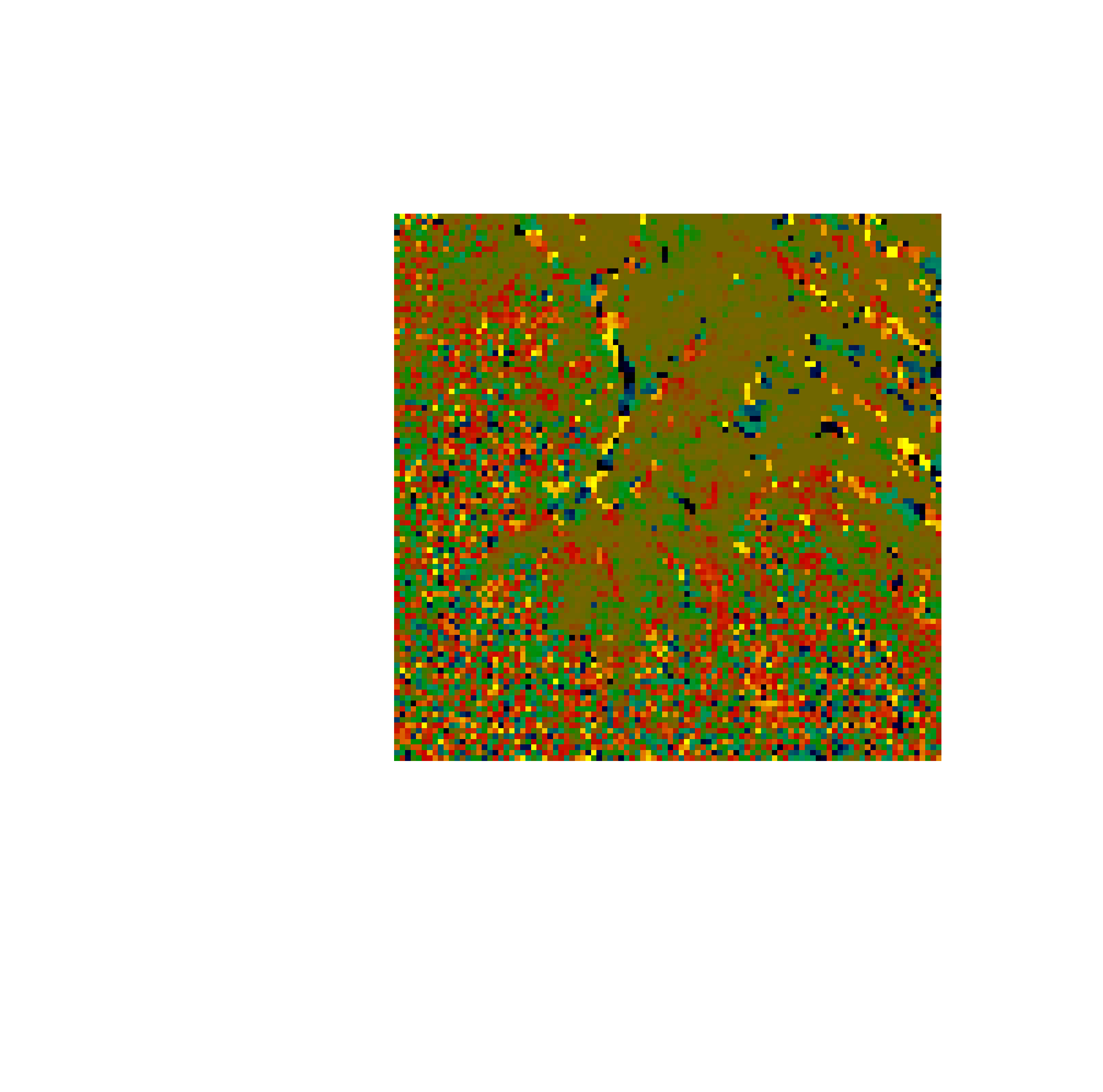 10-12
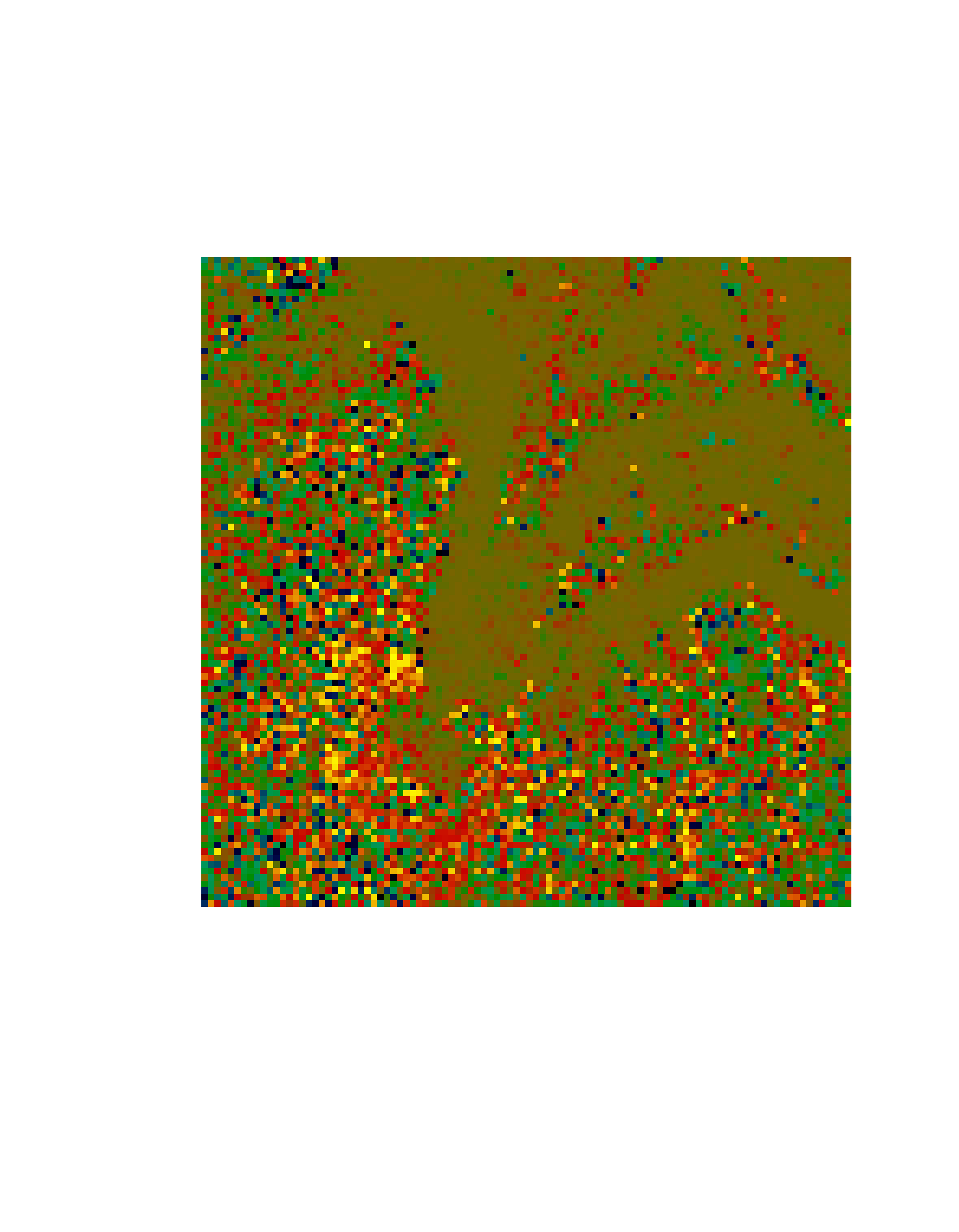 12-14
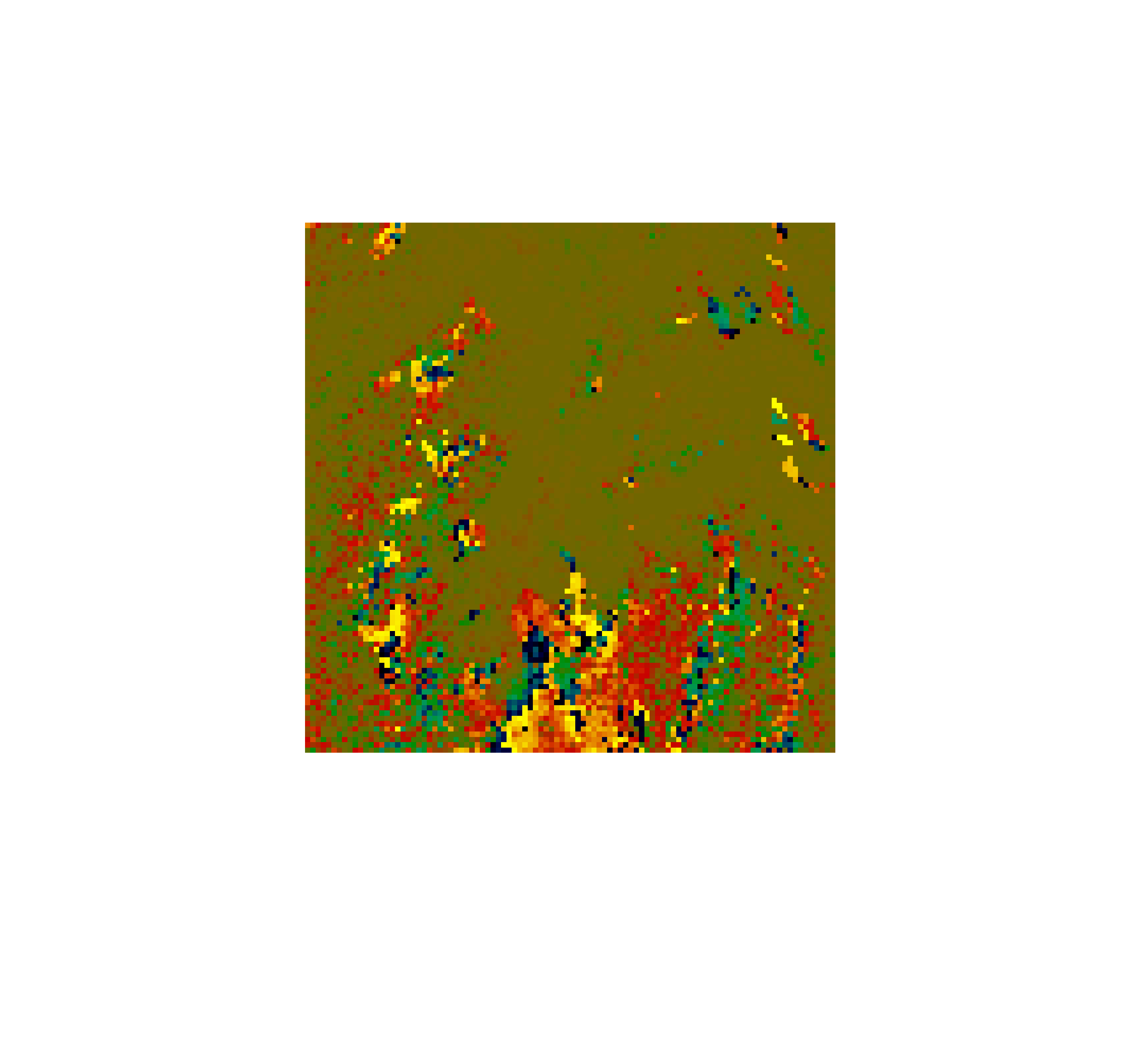 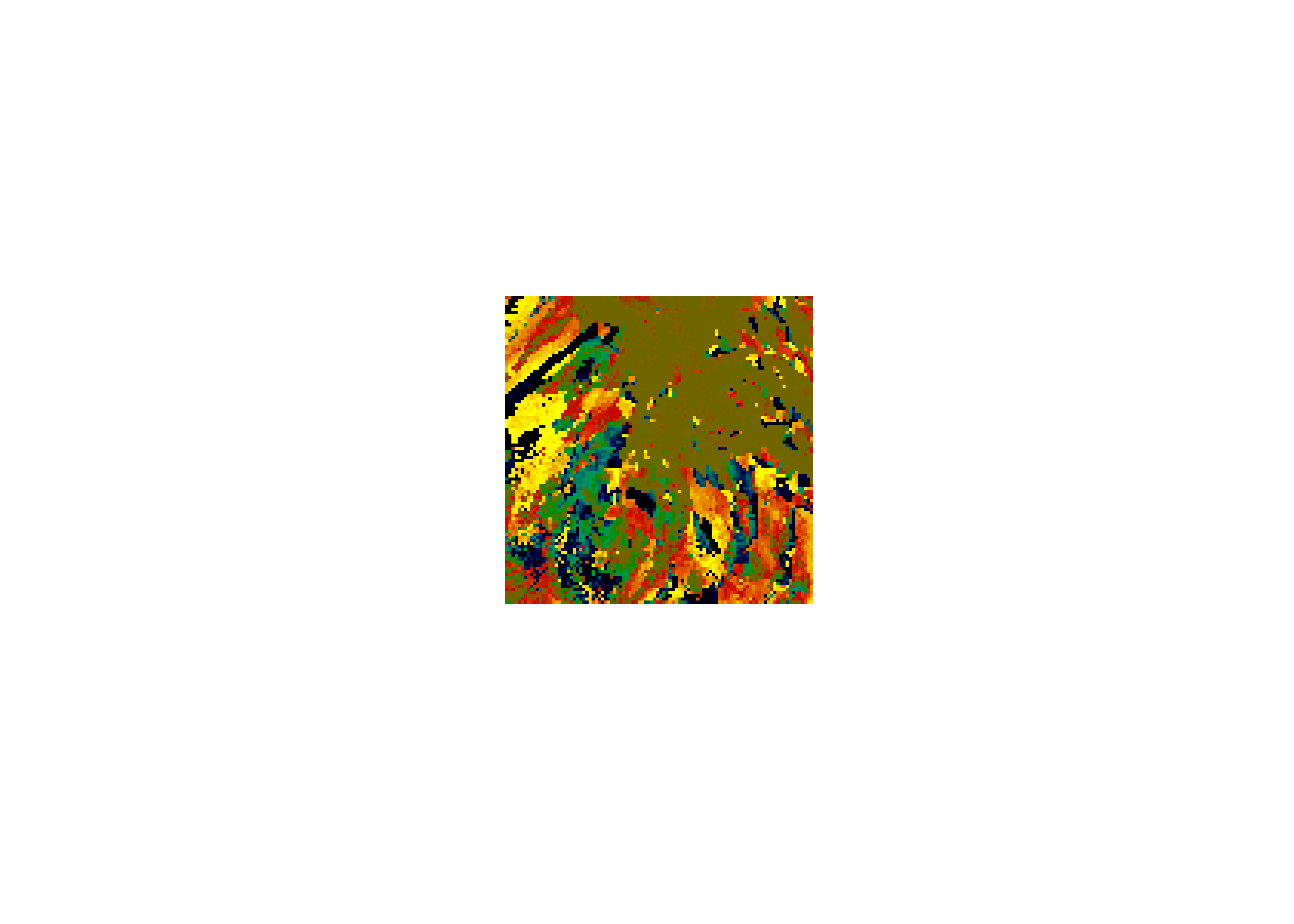 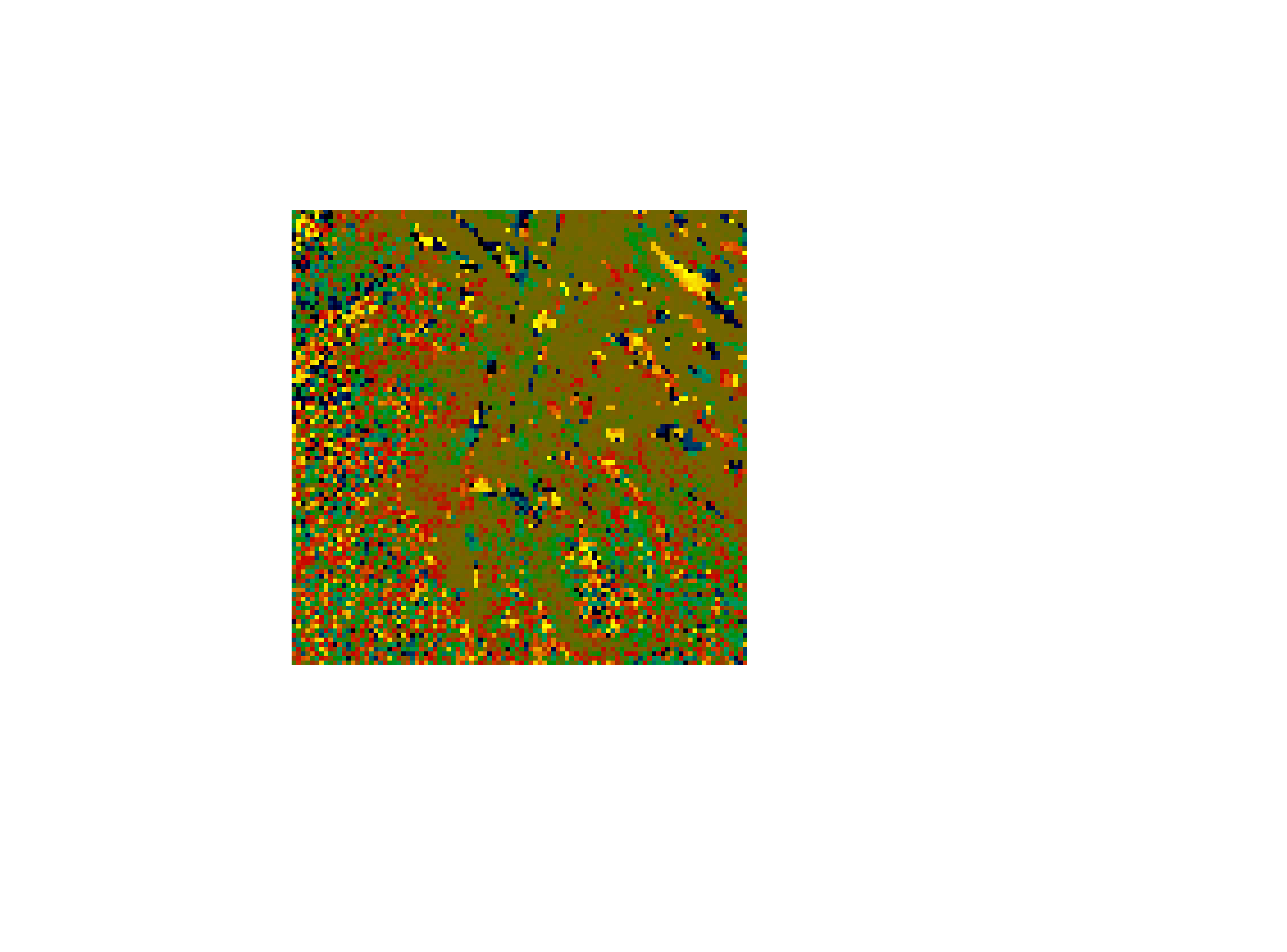 14-16
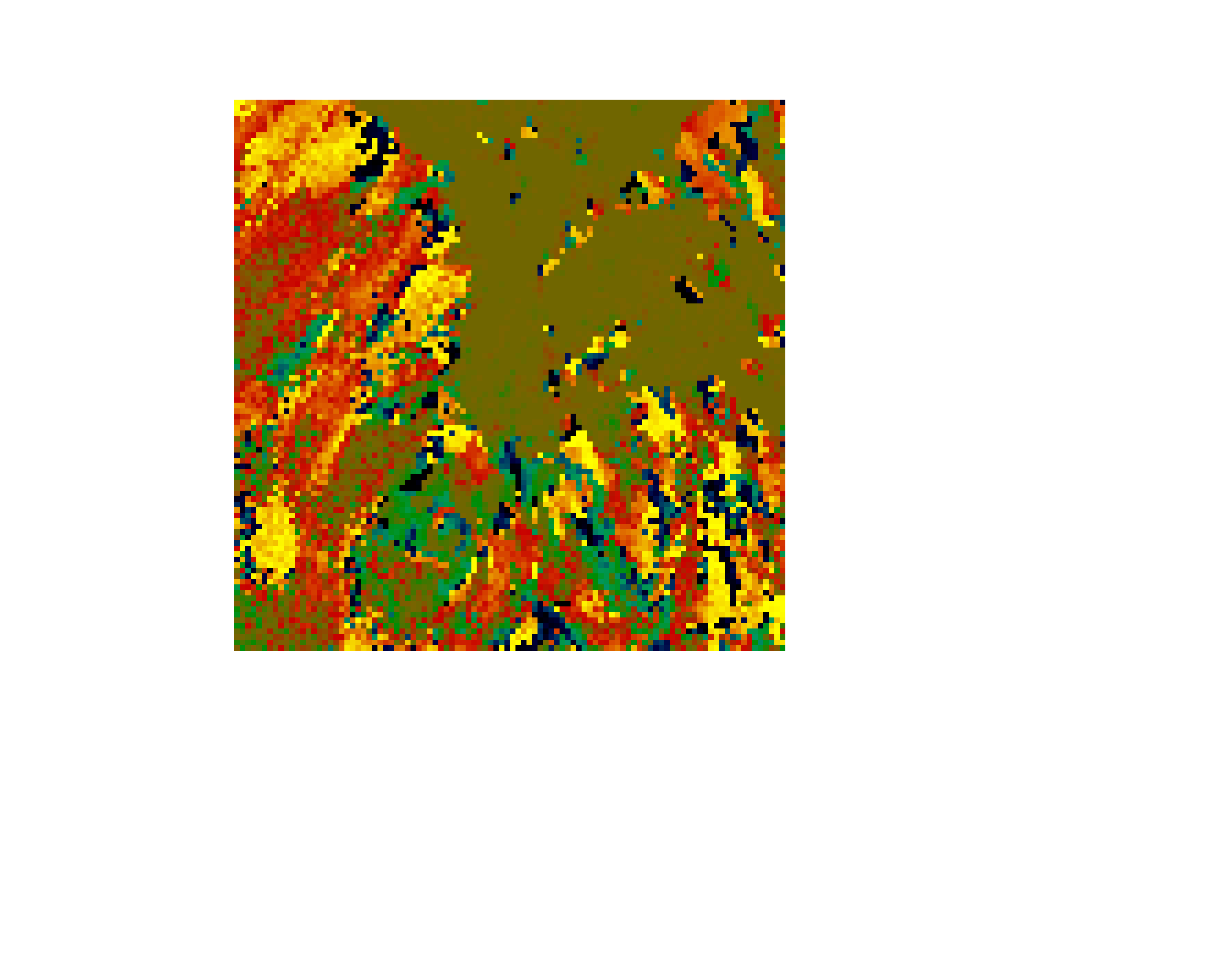 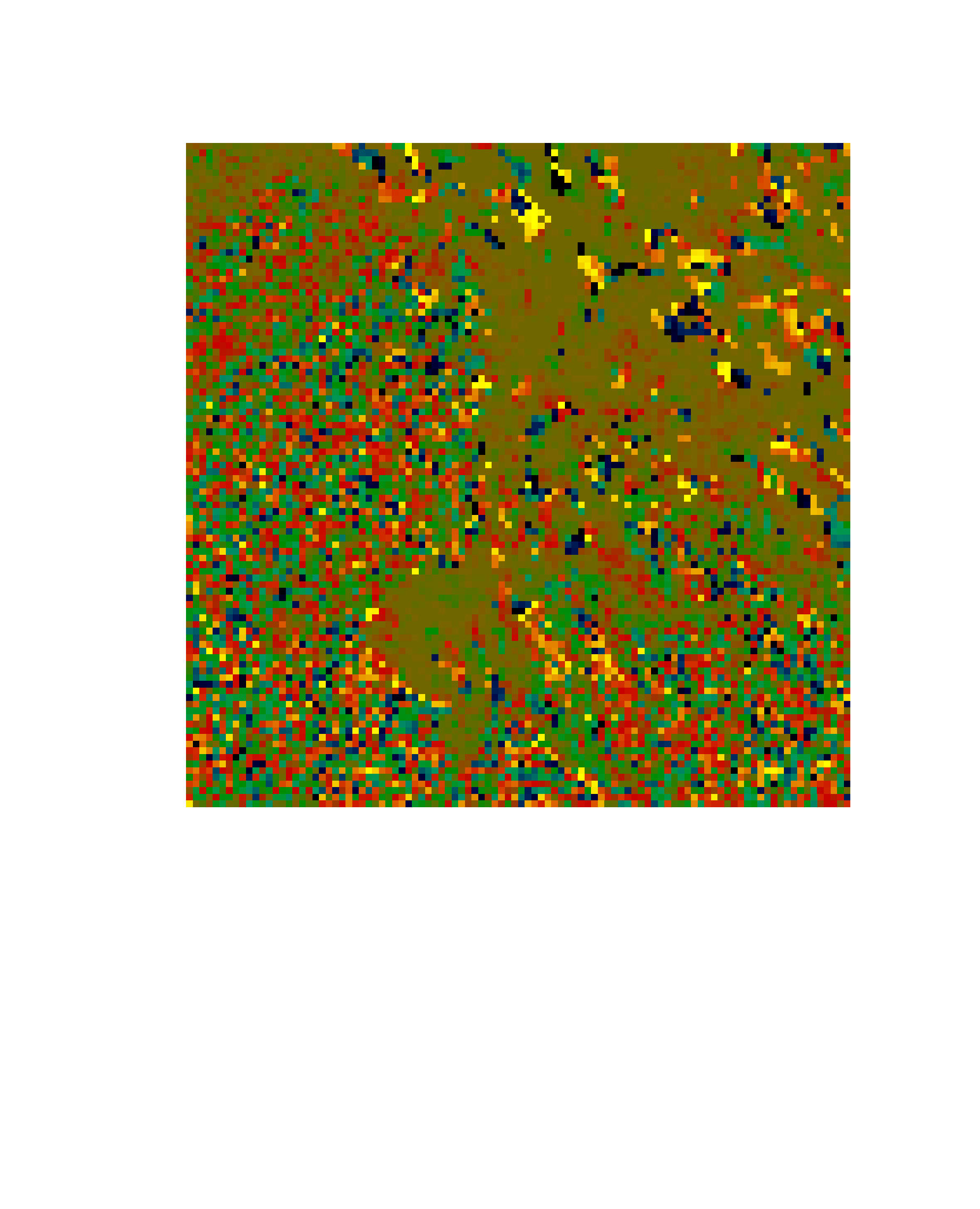 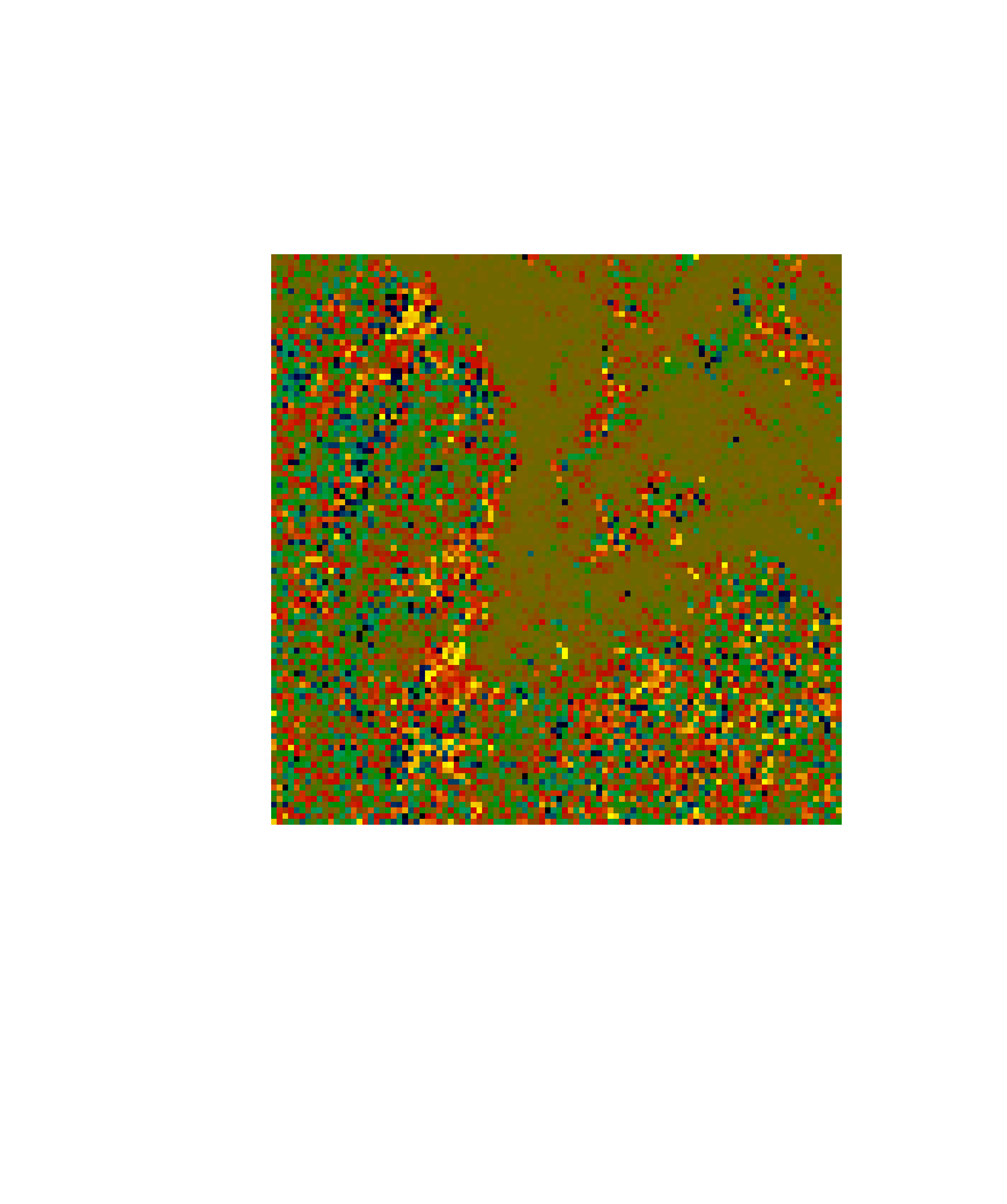 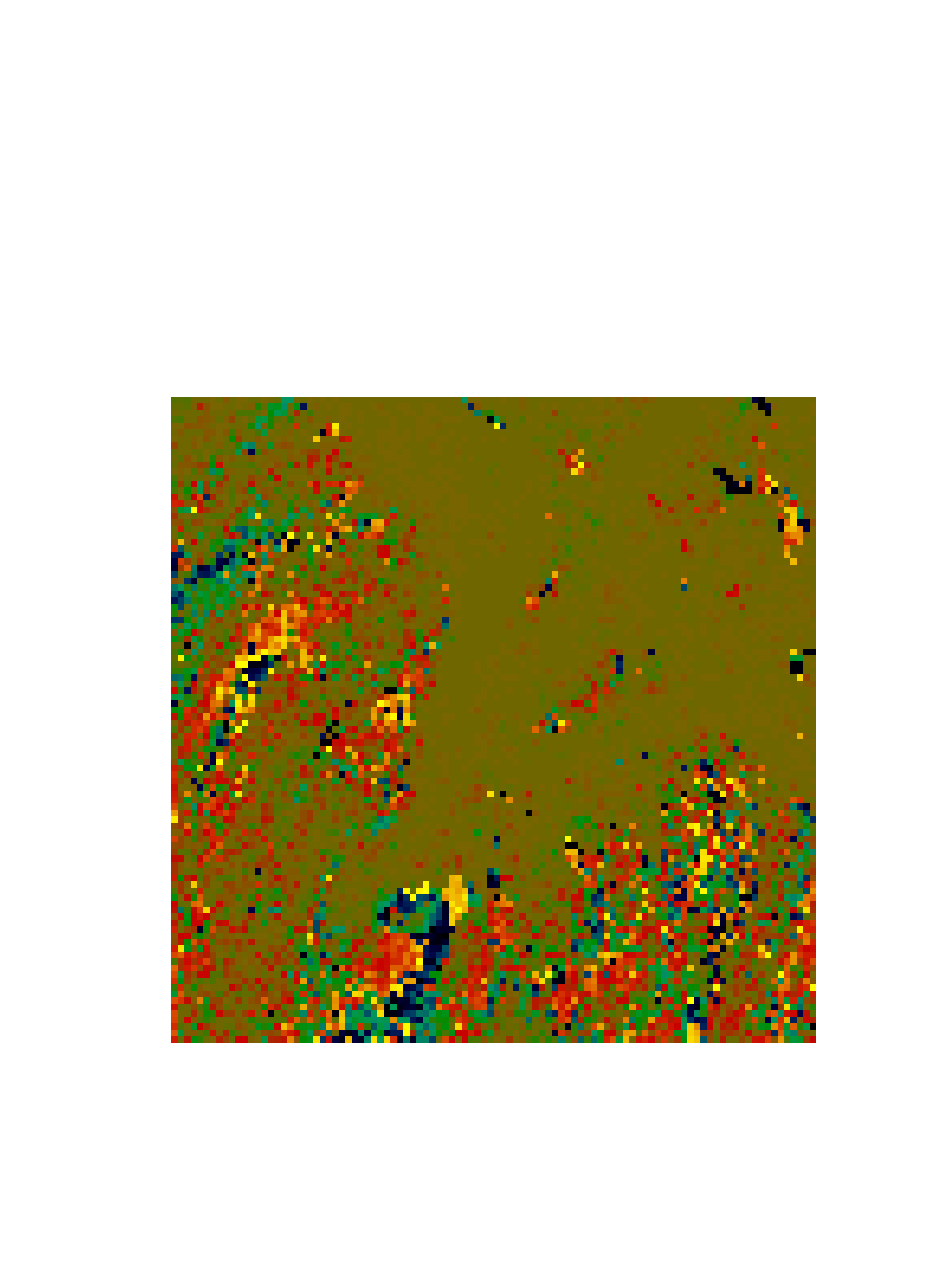 Detrended Time Lag Map
Dominated by Cooling Time lags
193-171 Å (1.6 MK-0.9 MK)
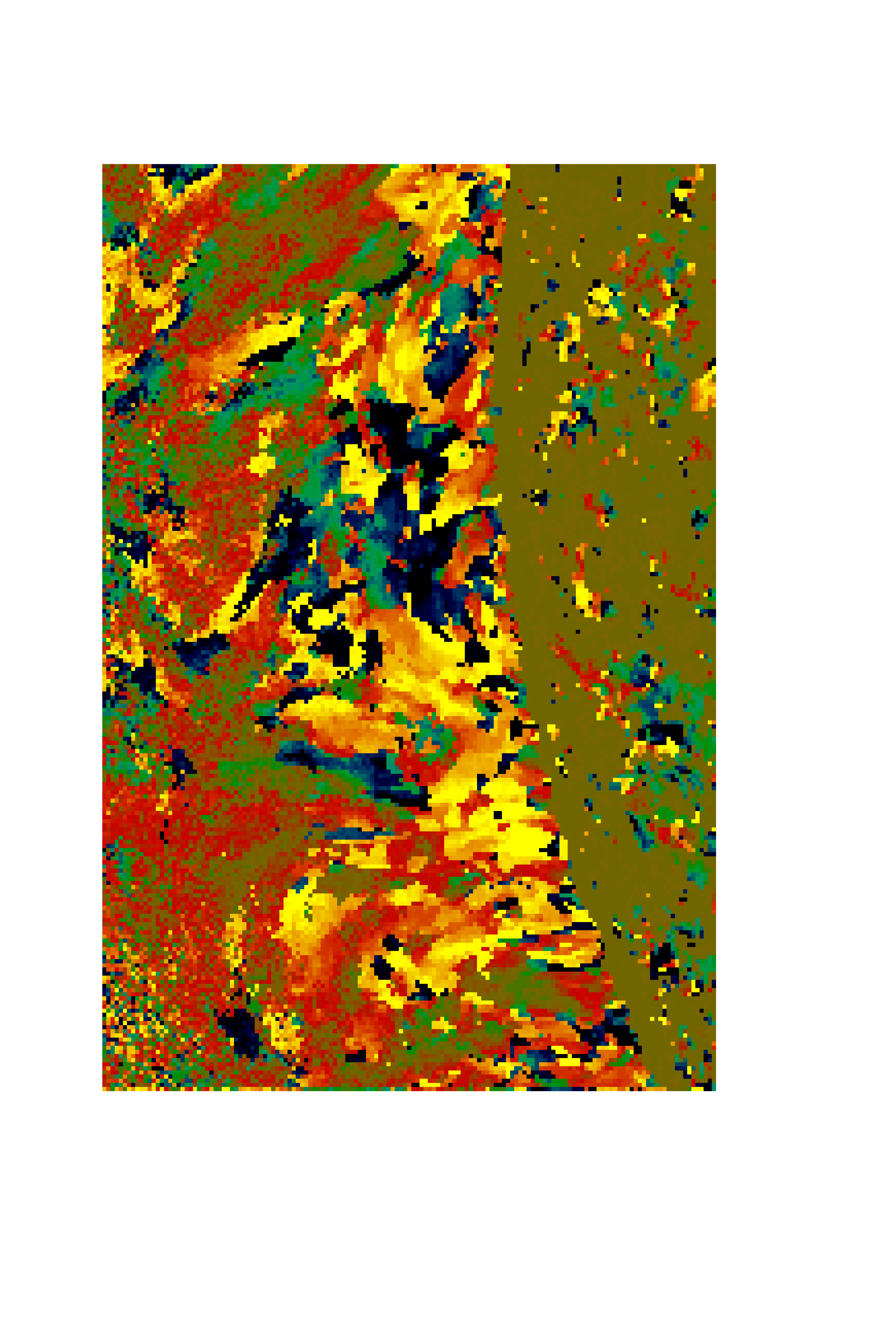 Timelags consistent with post-nanoflare cooling of individual flux tubes
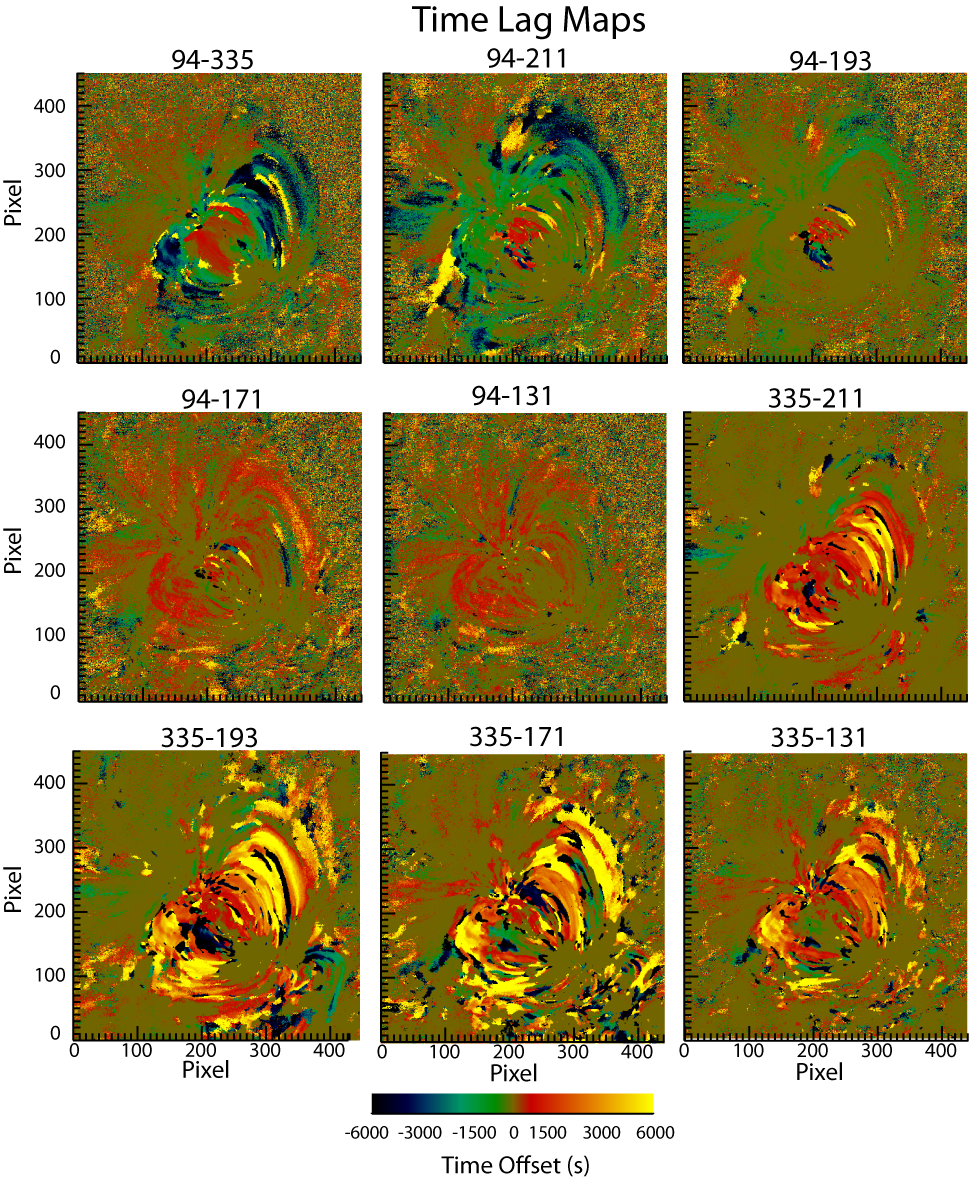 cooling
noise; slow heating
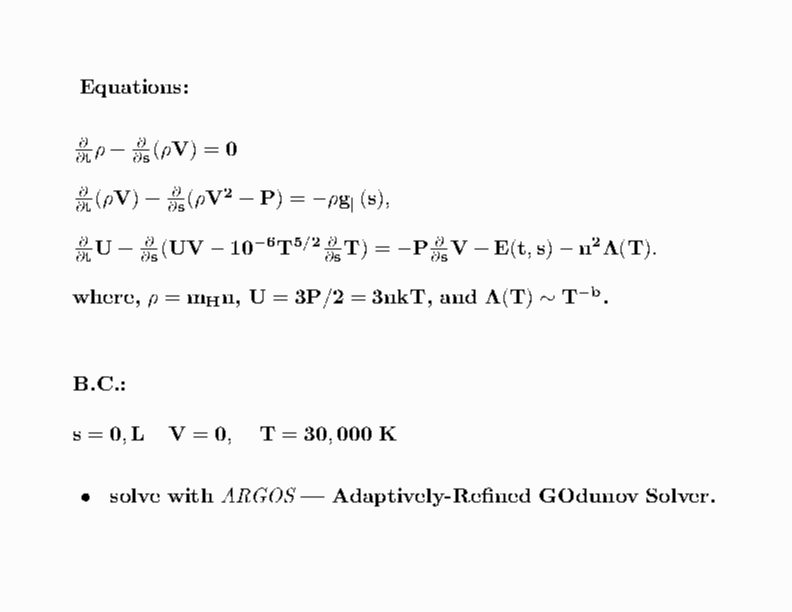 “No meaningful inferences on the heating process can be obtained from static models.” - Chiuderi et al. 1981
335
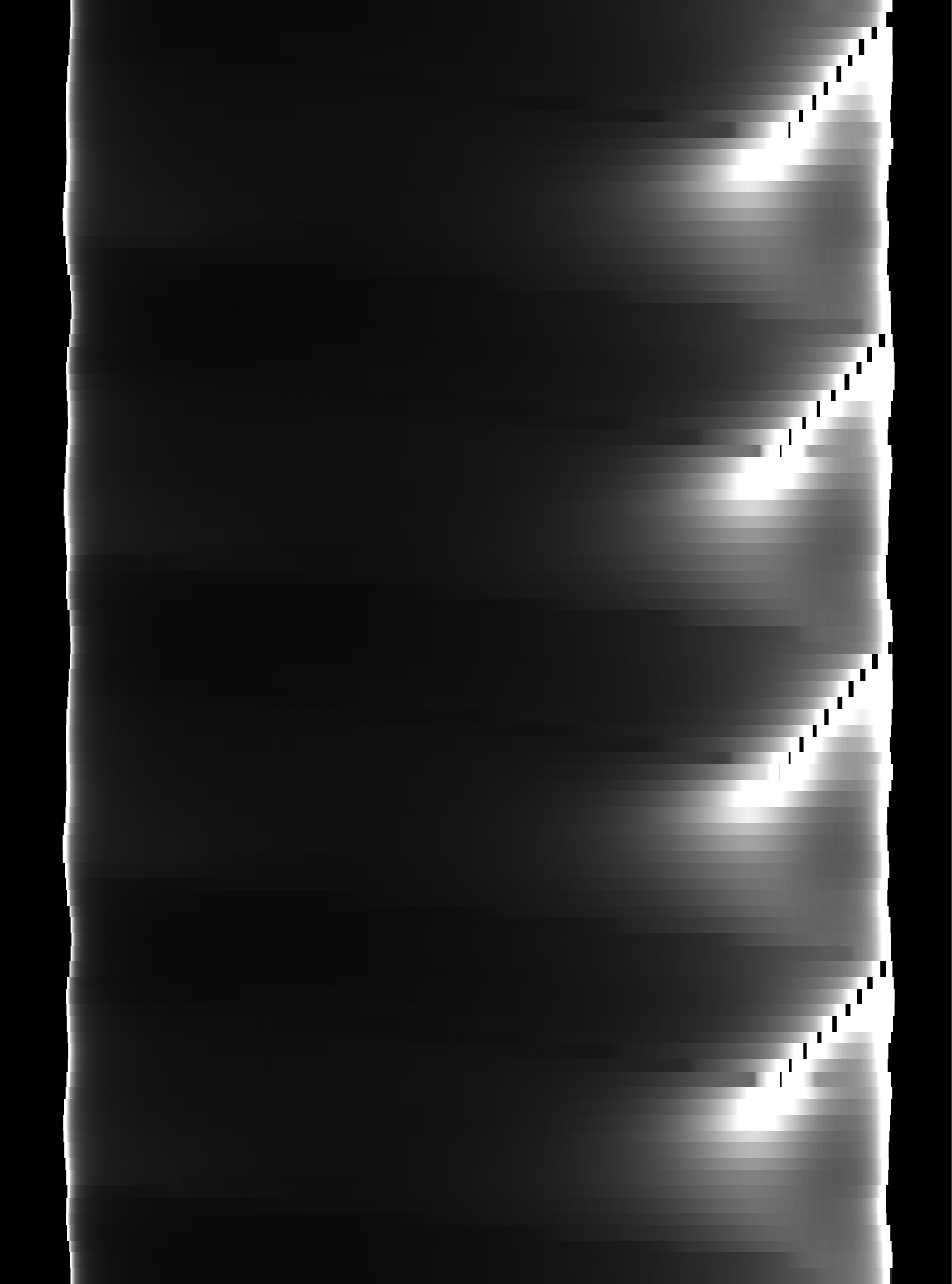 211		193
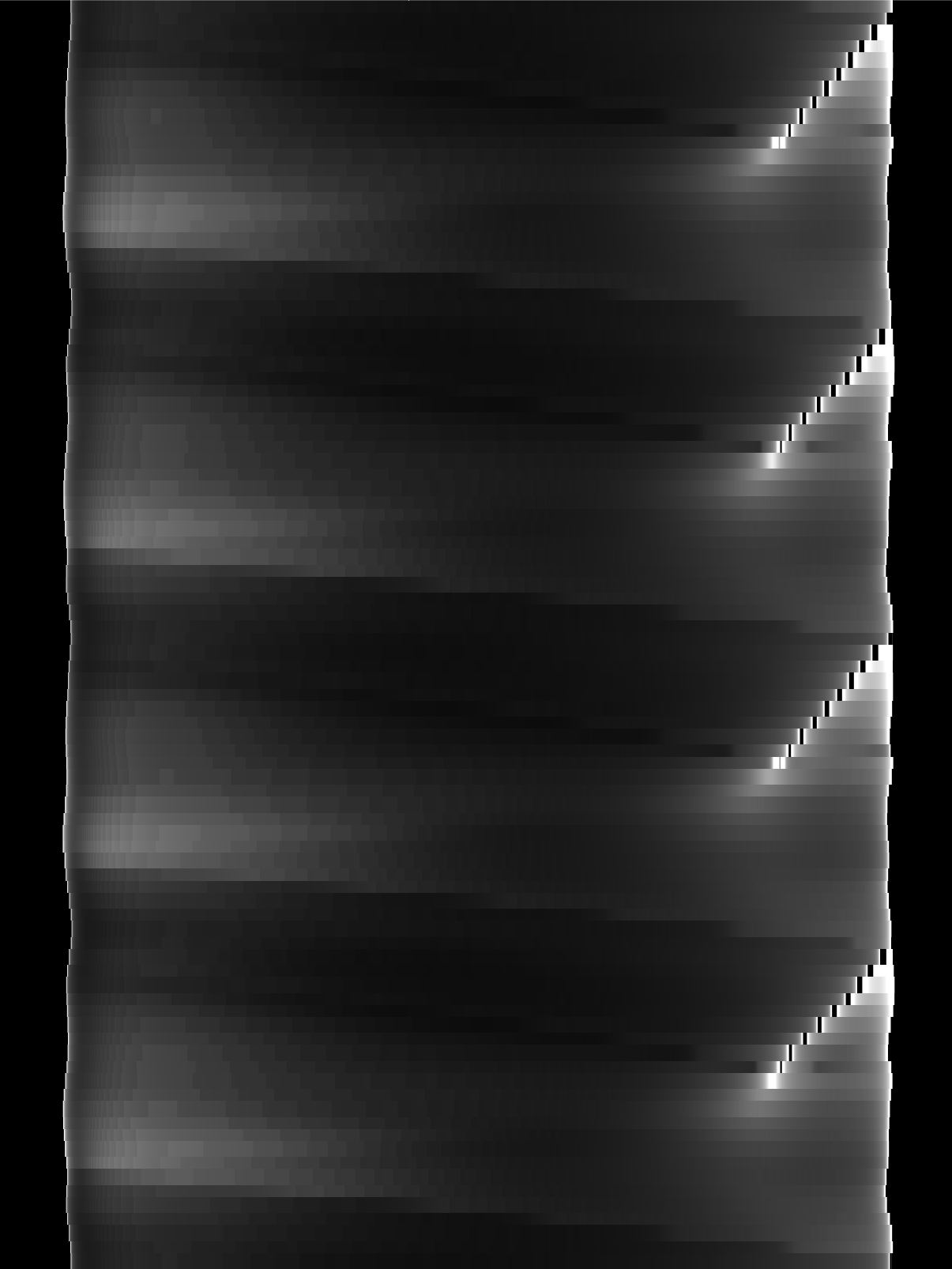 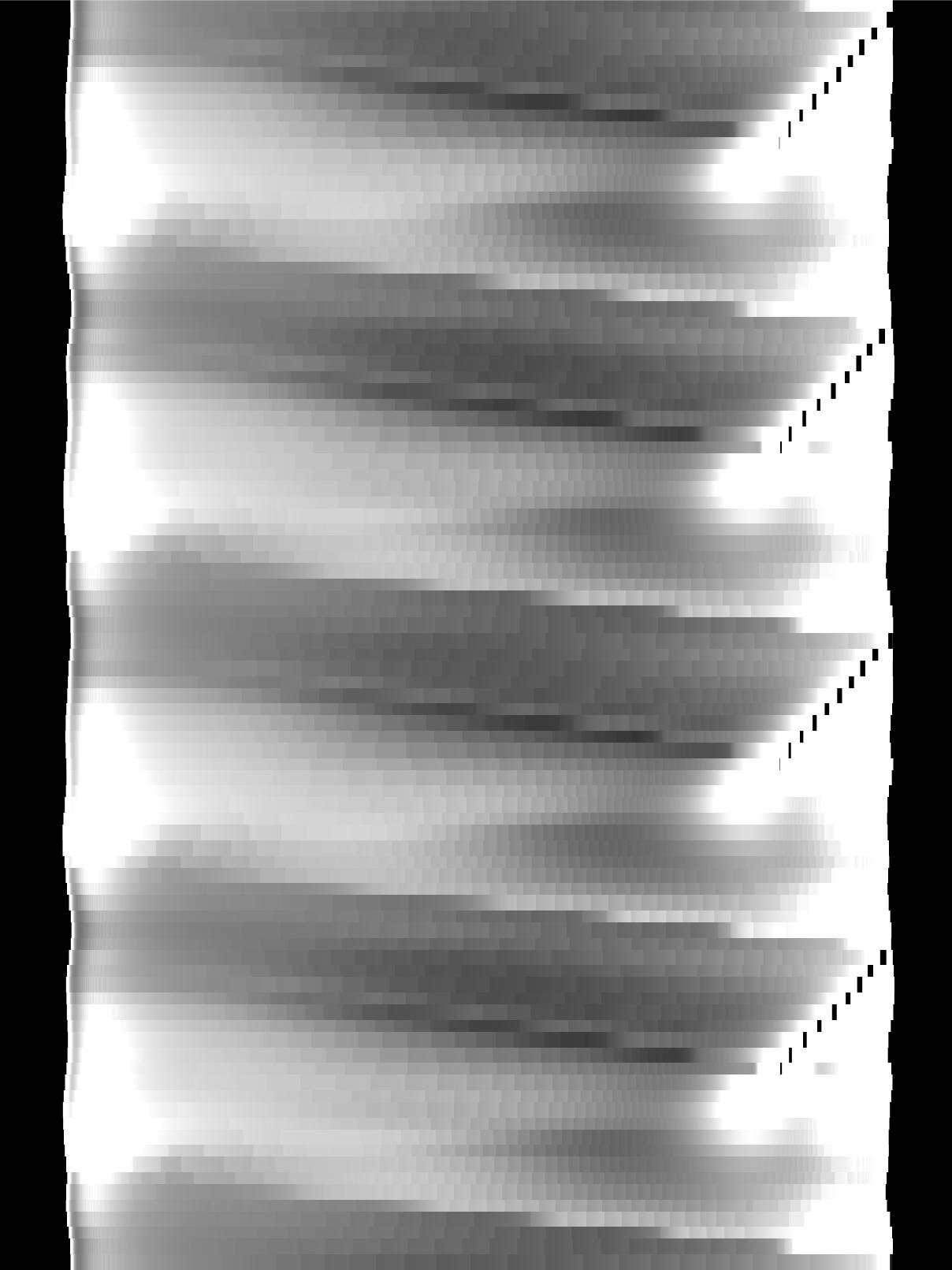 171 		131
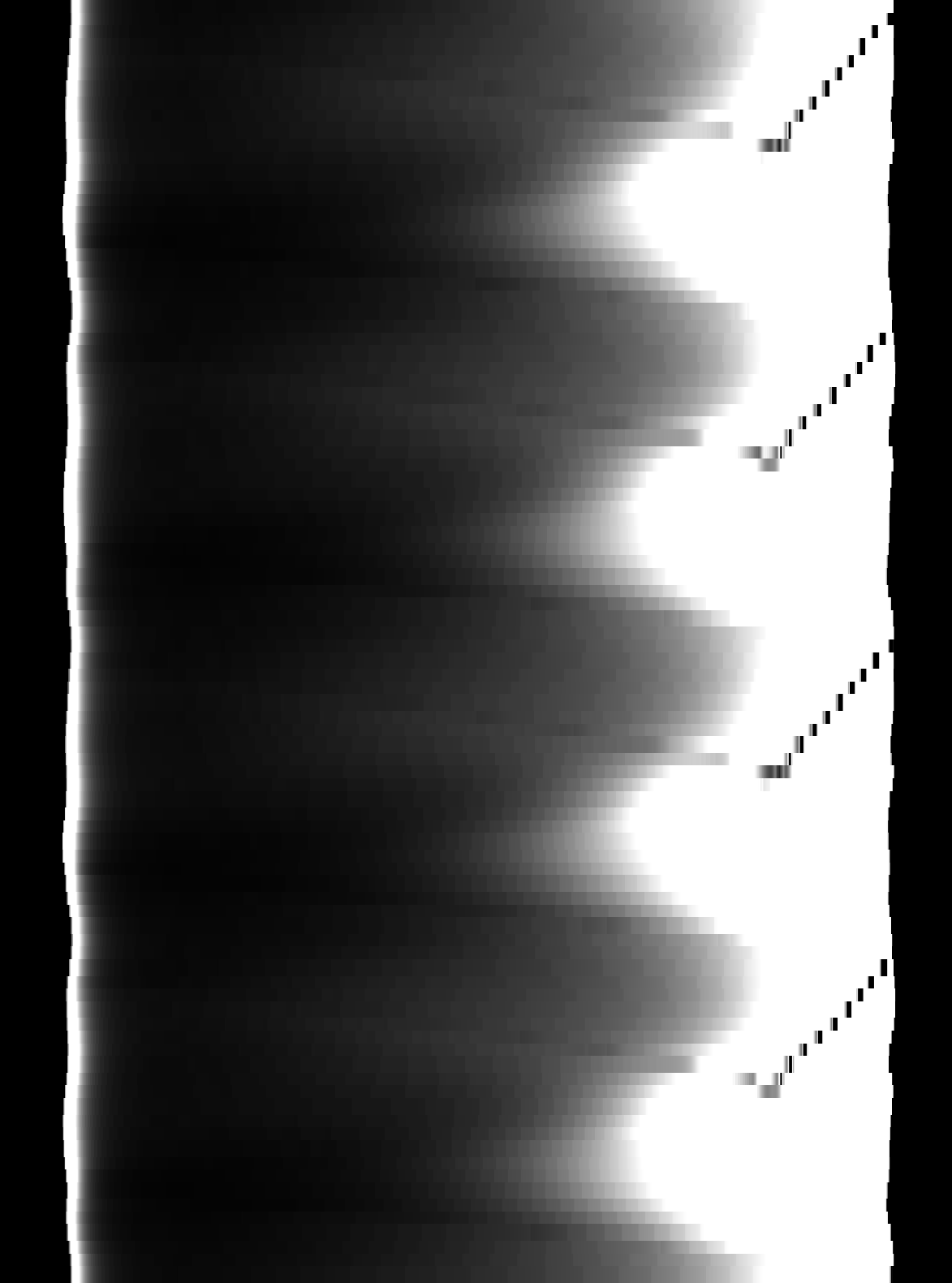 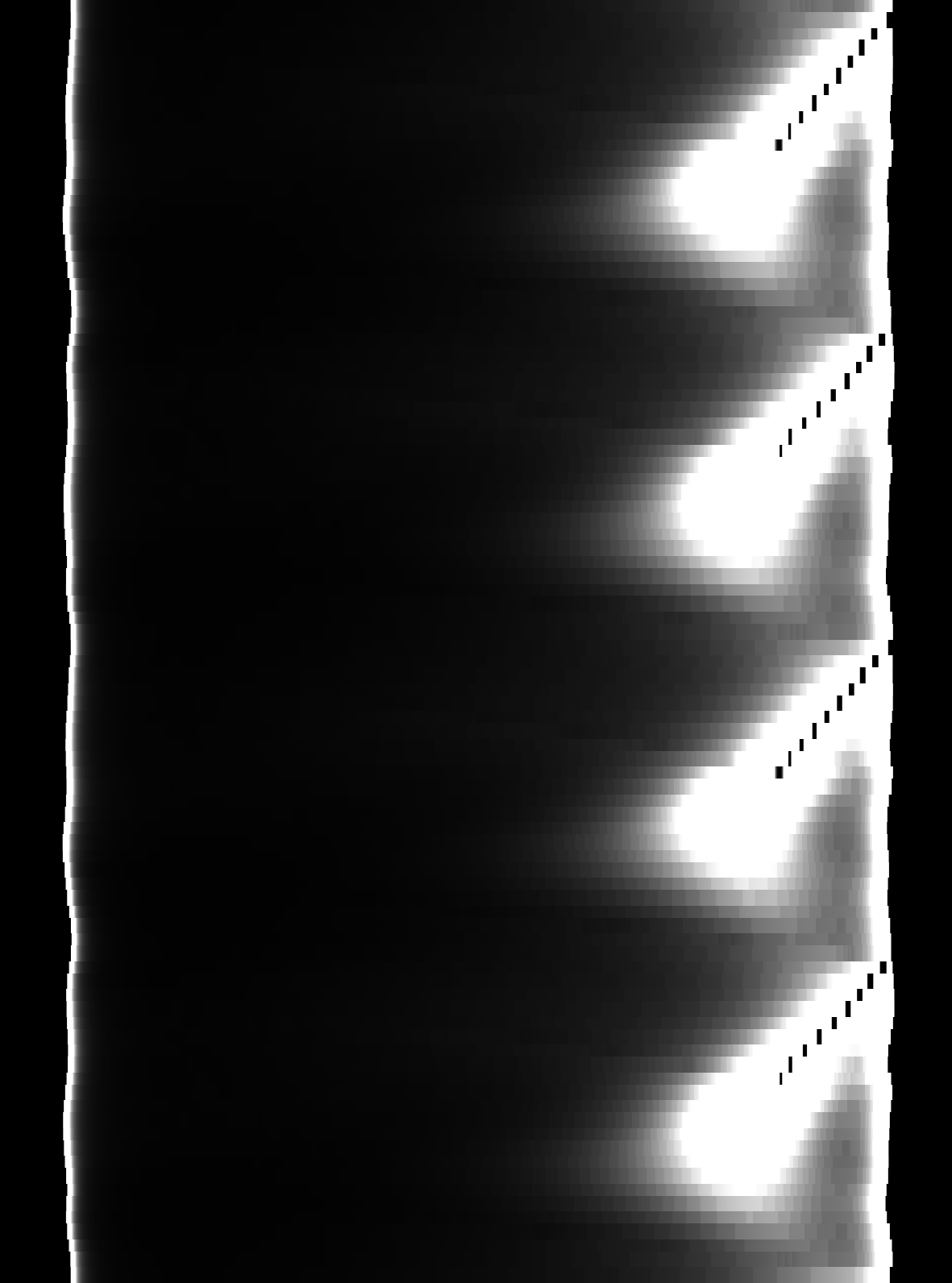 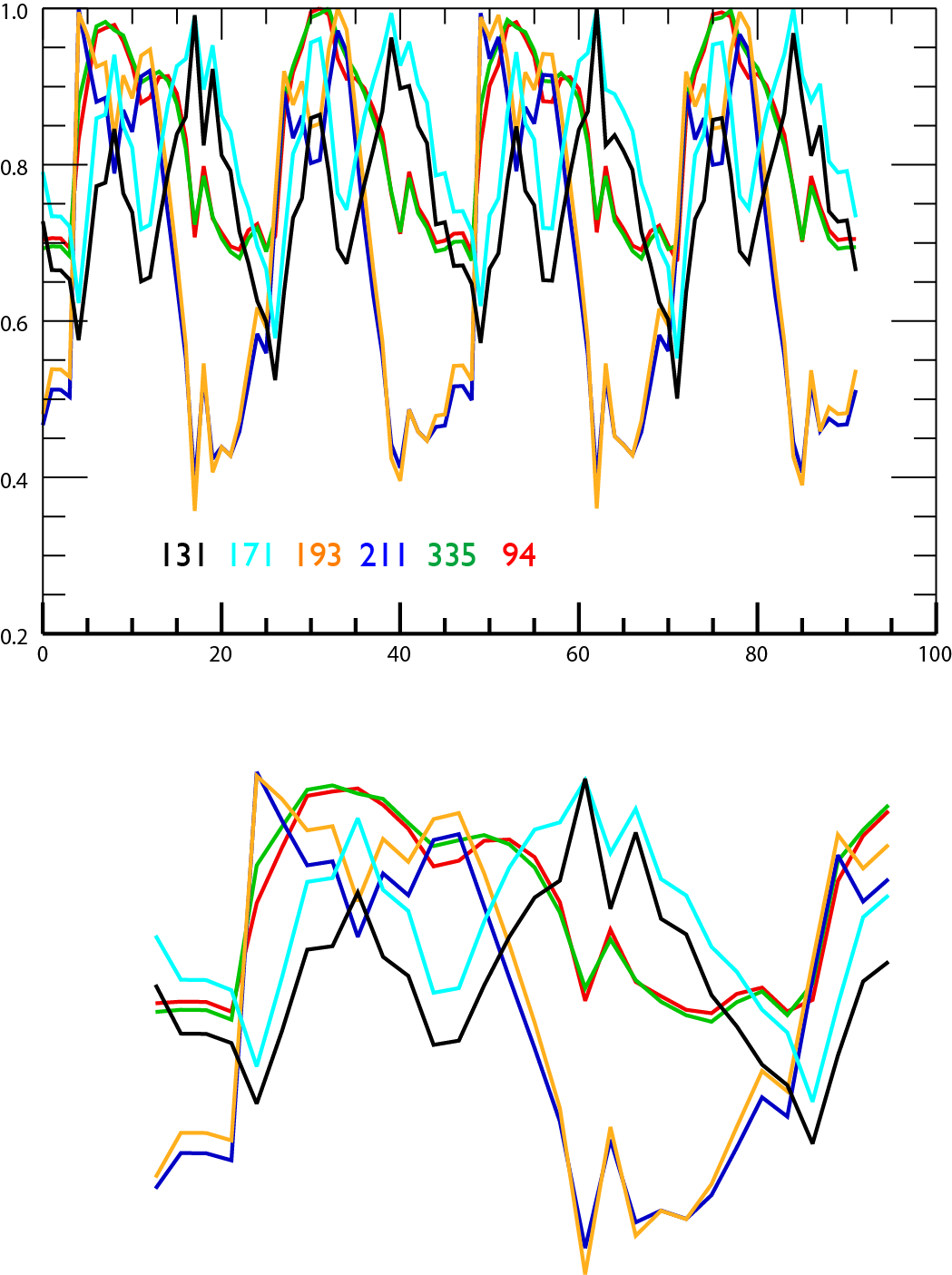 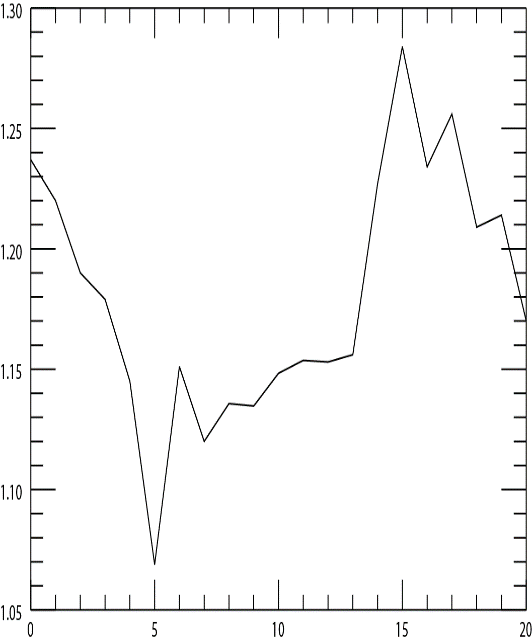 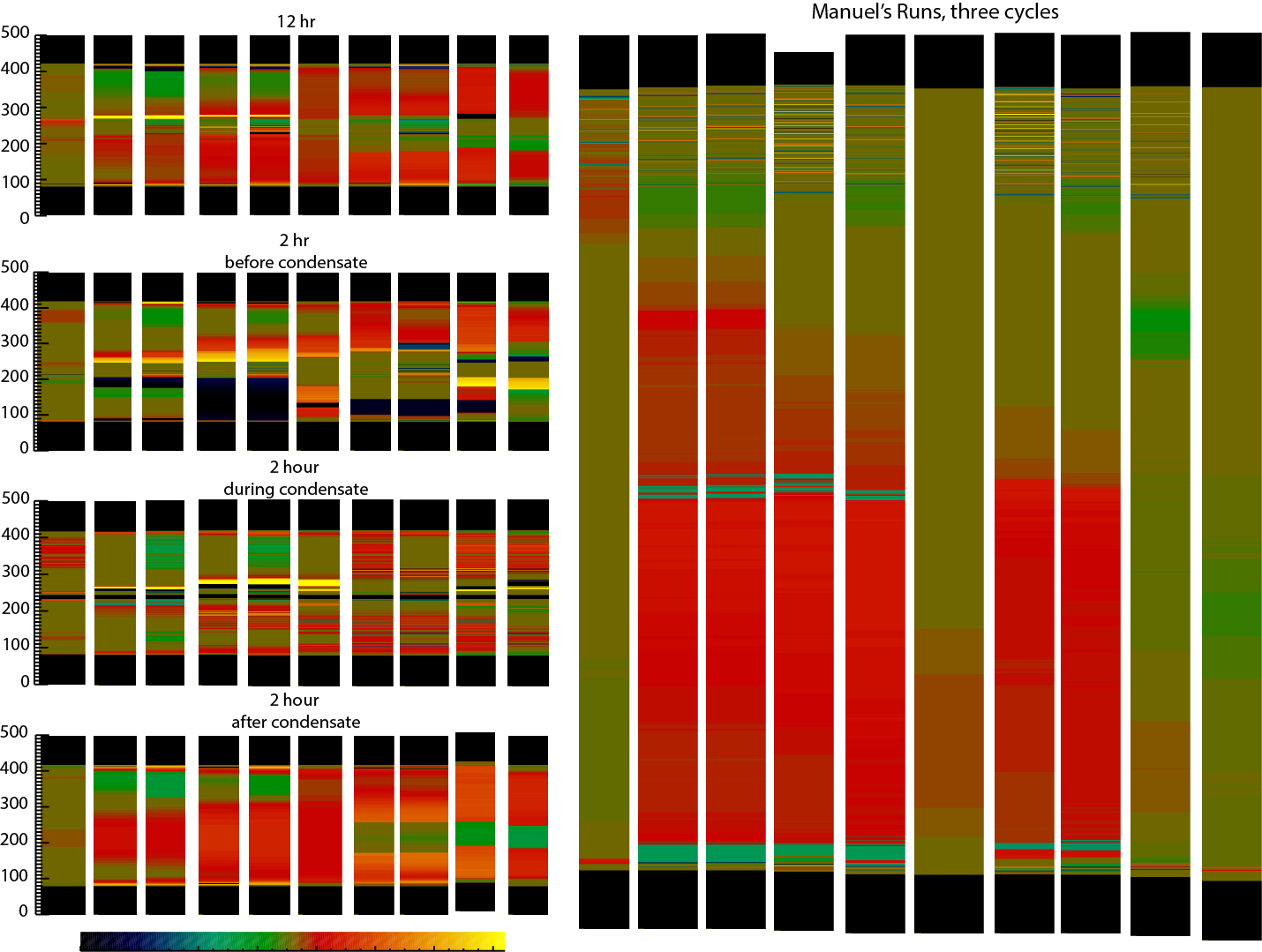